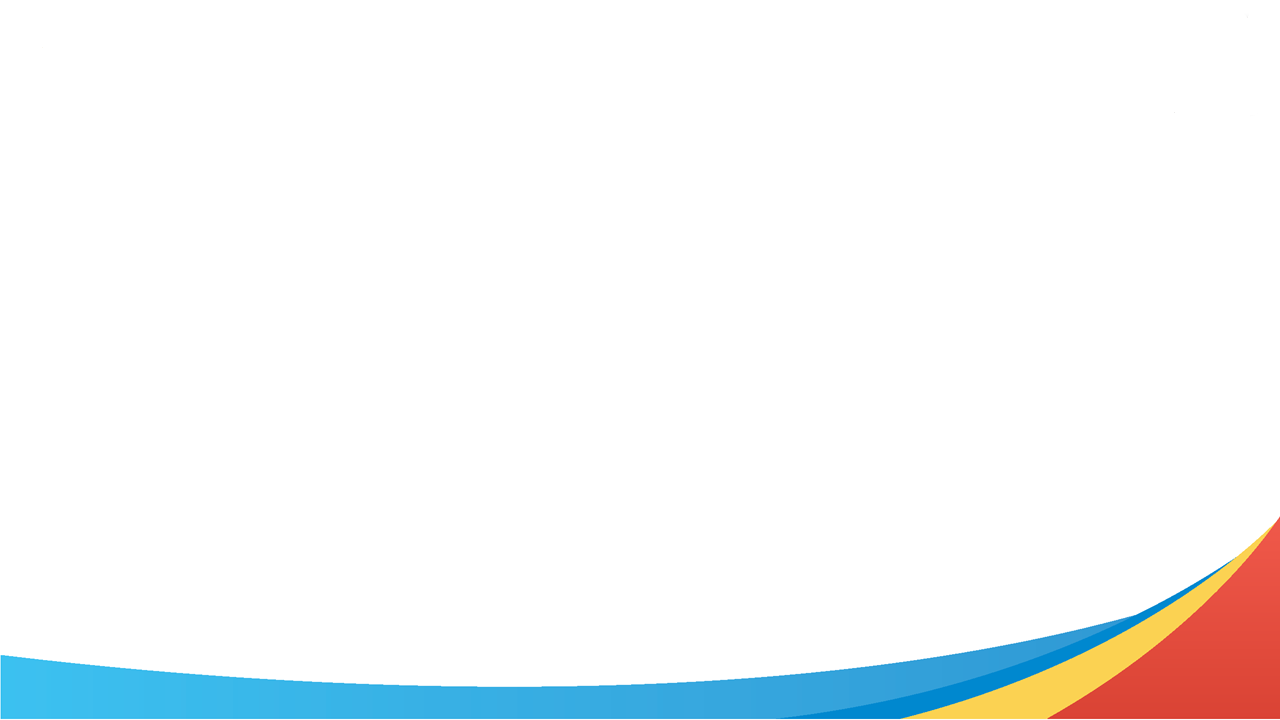 ỦY BAN NHÂN DÂN QUẬN 3PHÒNG GIÁO DỤC VÀ ĐÀO TẠO
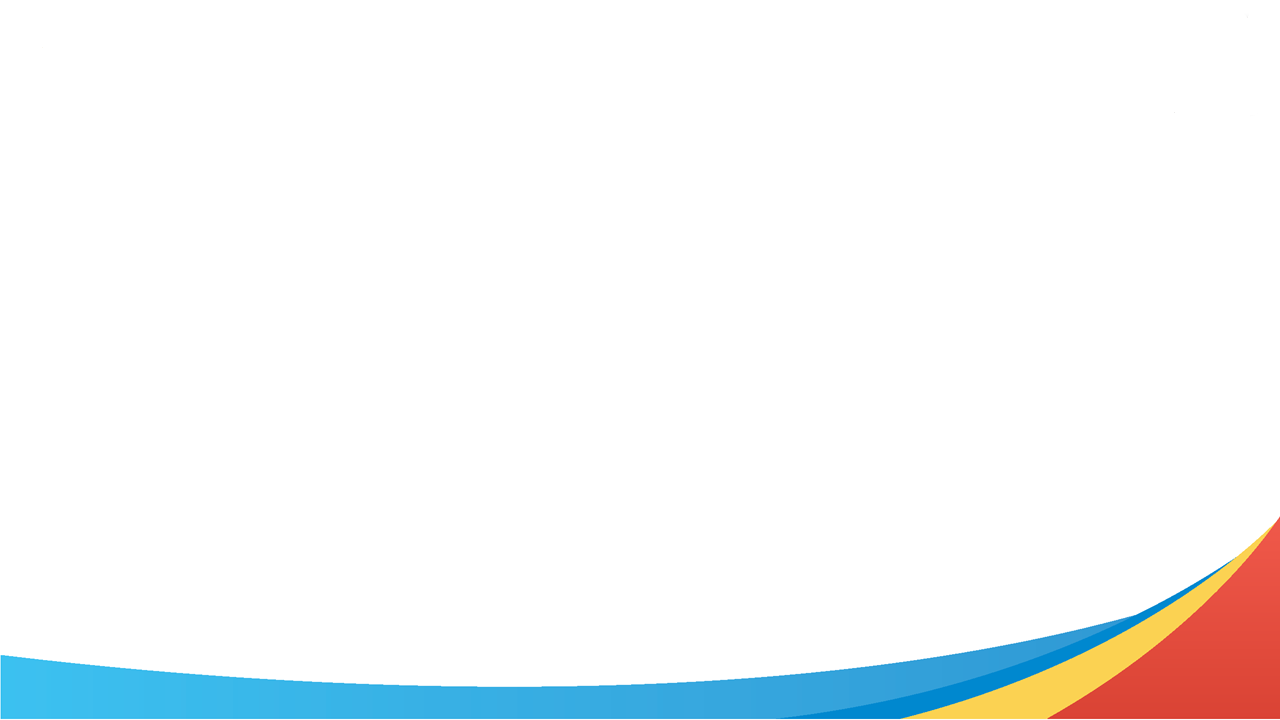 ỦY BAN NHÂN DÂN QUẬN 3TRƯỜNG TIỂU HỌC NGUYỄN THI
MÔN TOÁN
Giáo viên thực hiện: Đồng Thị Thanh Thuỷ
Quận 3, ngày 7 tháng 12 năm 2021
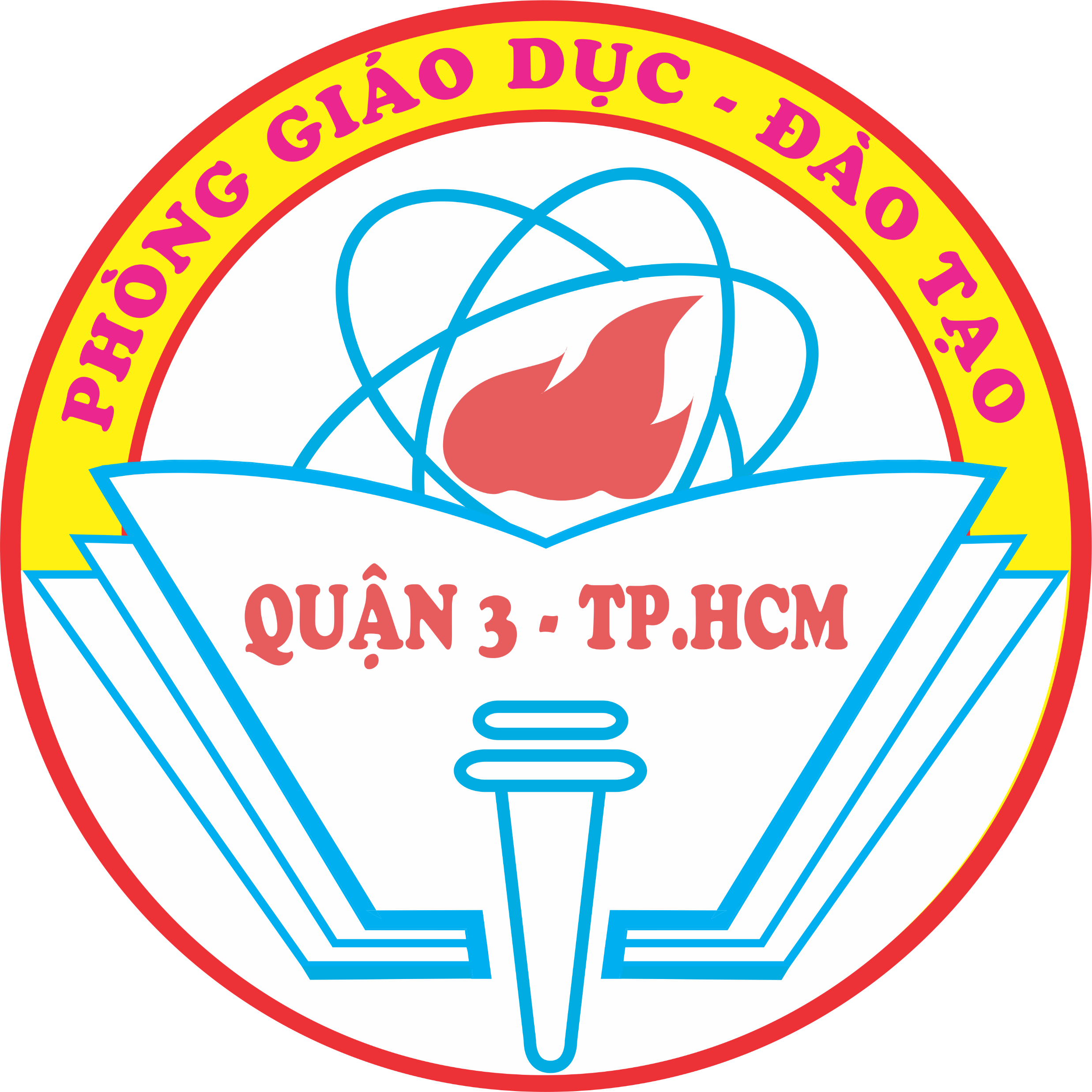 Nhân một số với một hiệu
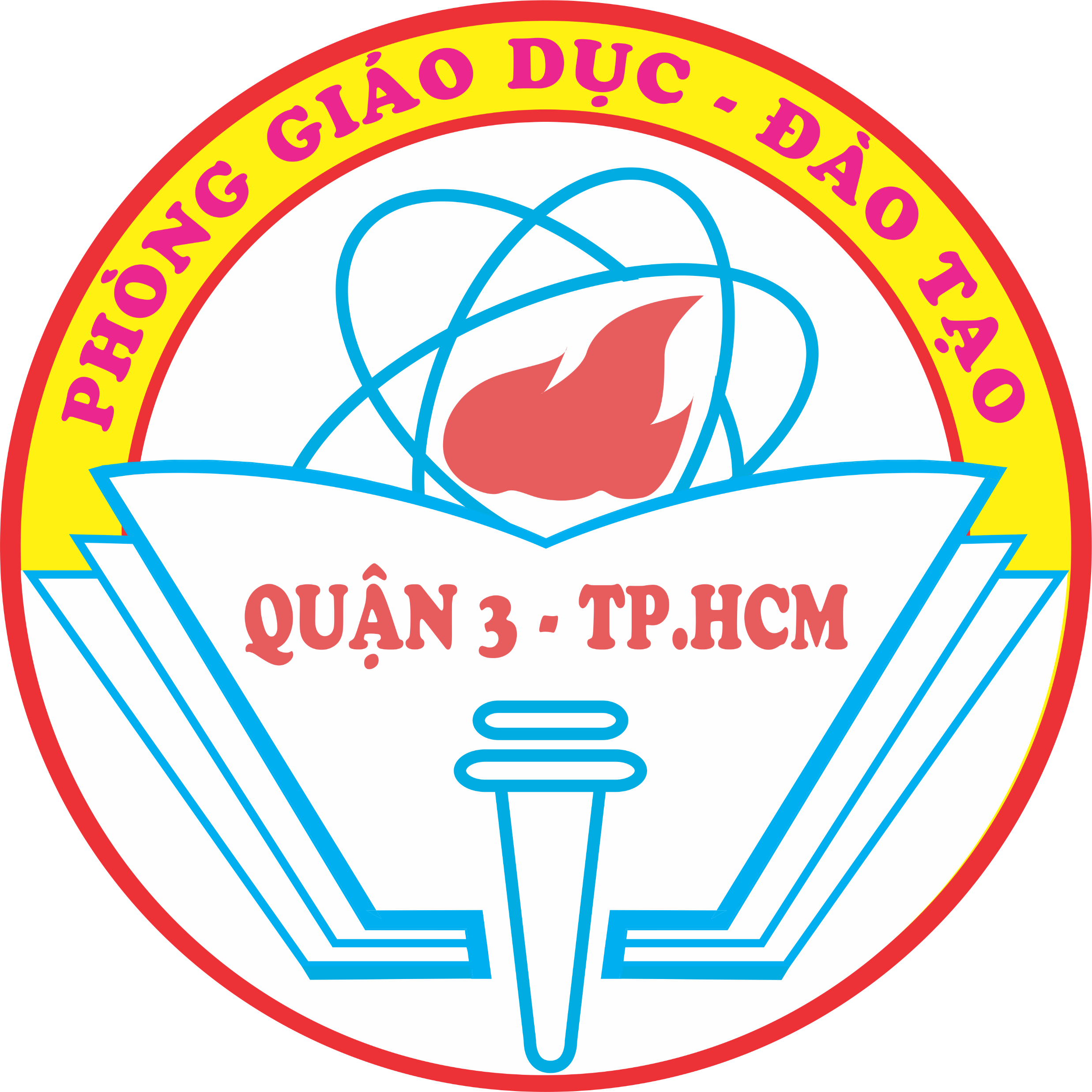 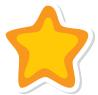 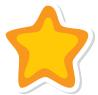 Ví dụ: Tính và so sánh giá trị của hai biểu thức: 
                    3 × (7 – 5) và 3 × 7 – 3 ×  5
Ta có:
3 × (7 –  5)
= 3 × 2
= 6
= 21 – 15
3 × 7 – 3 × 5
= 6
?
Vậy :   3 × (7 – 5)      3 × 7 – 3 ×  5
=
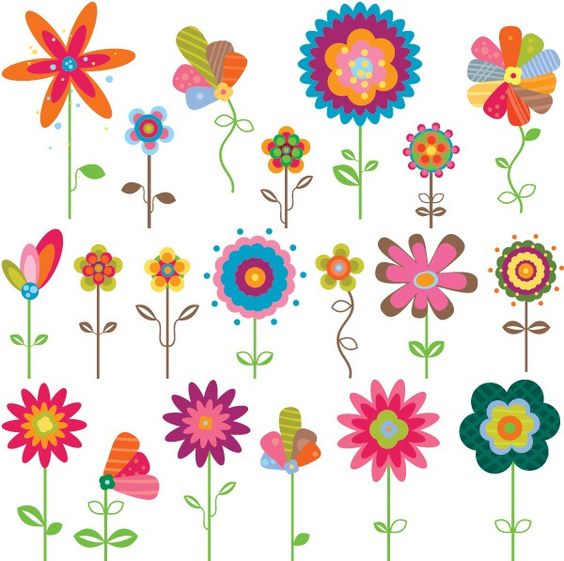 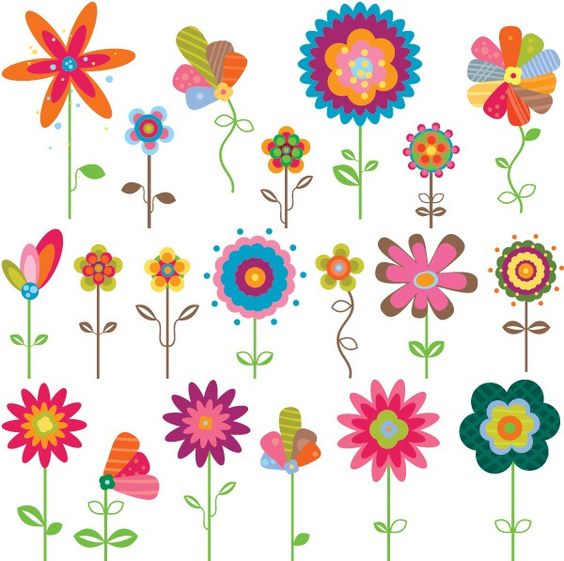 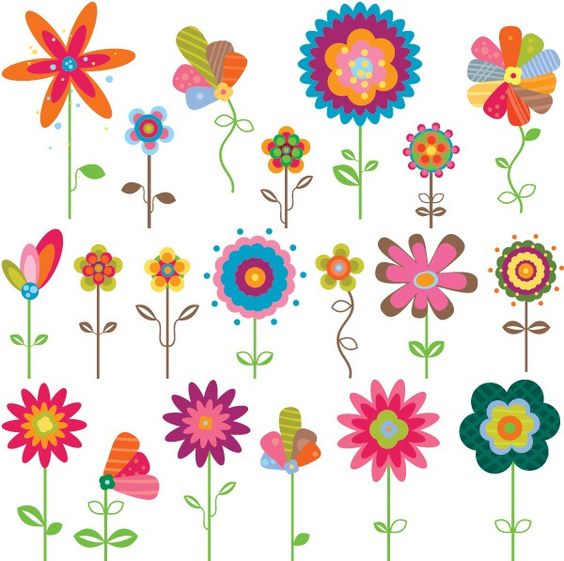 Một số
Một hiệu
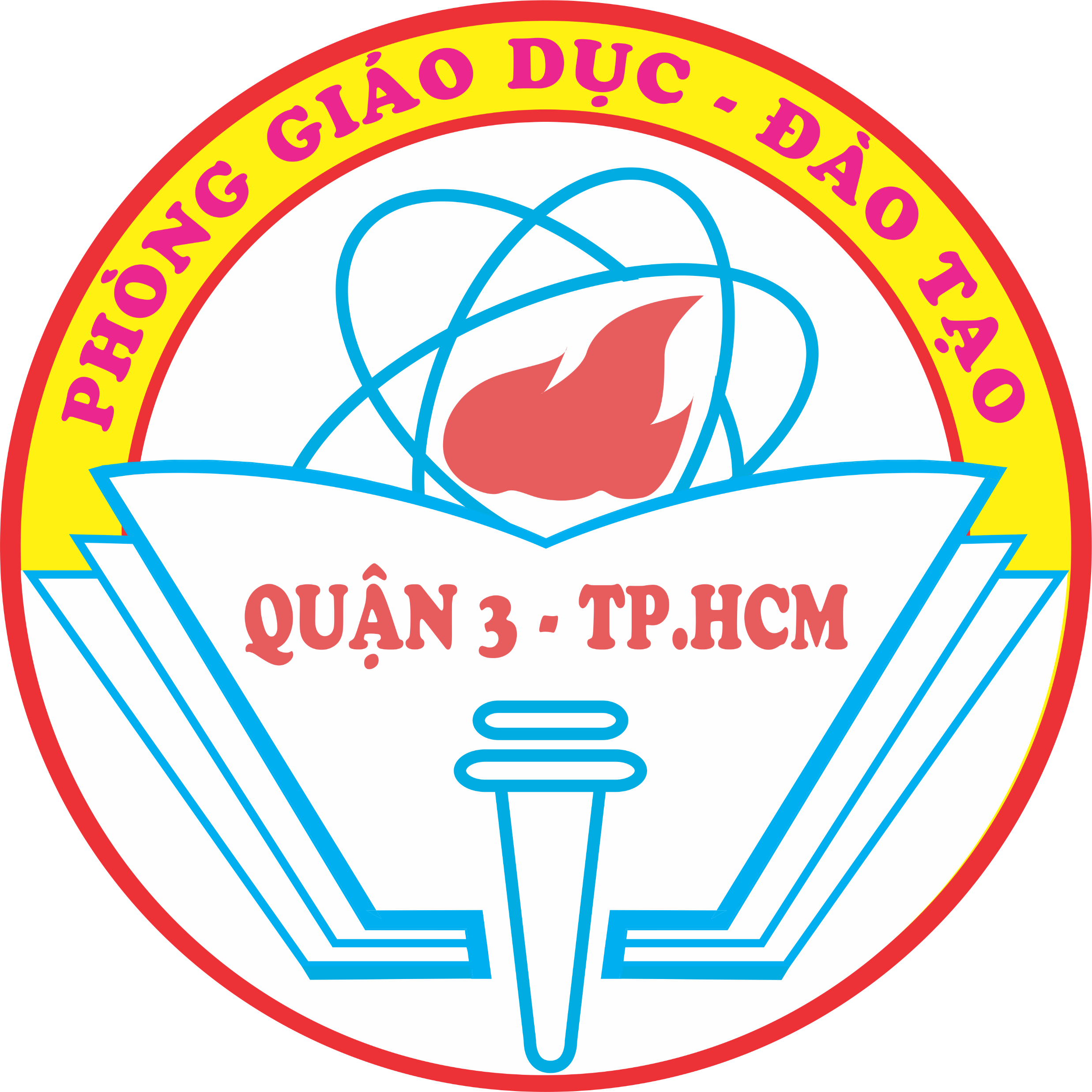 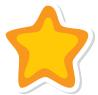 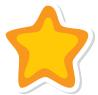 Số 
bị trừ
Số 
trừ
Vậy :   3       ×  ( 7  –  5 )   =   3   ×  7  –  3   ×   5
Khi nhân một số với một hiệu, ta có thể làm như thế nào ?
Khi nhân một số với một hiệu, ta có thể lần lượt nhân số đó với số bị trừ và số trừ, rồi trừ hai kết quả cho nhau.
a × b – a × c
=
a × ( b – c )
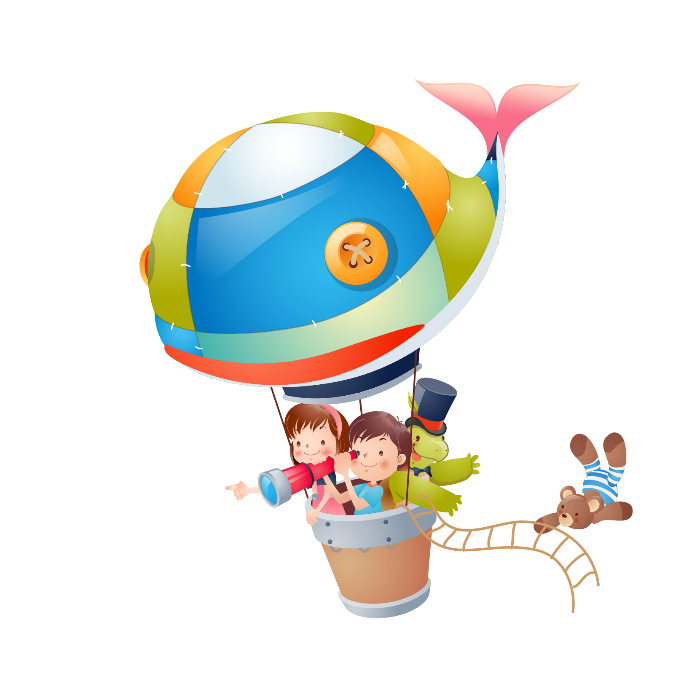 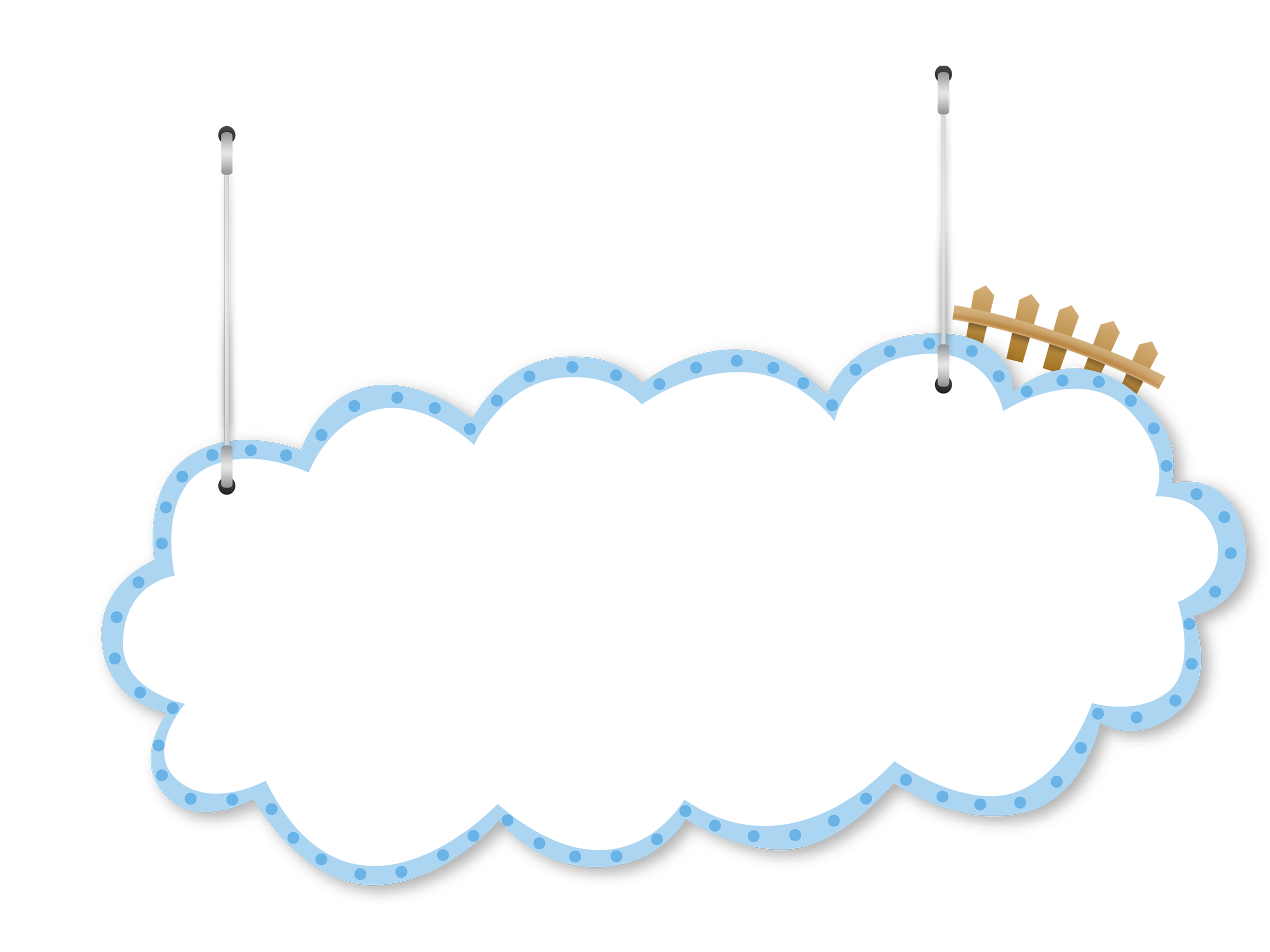 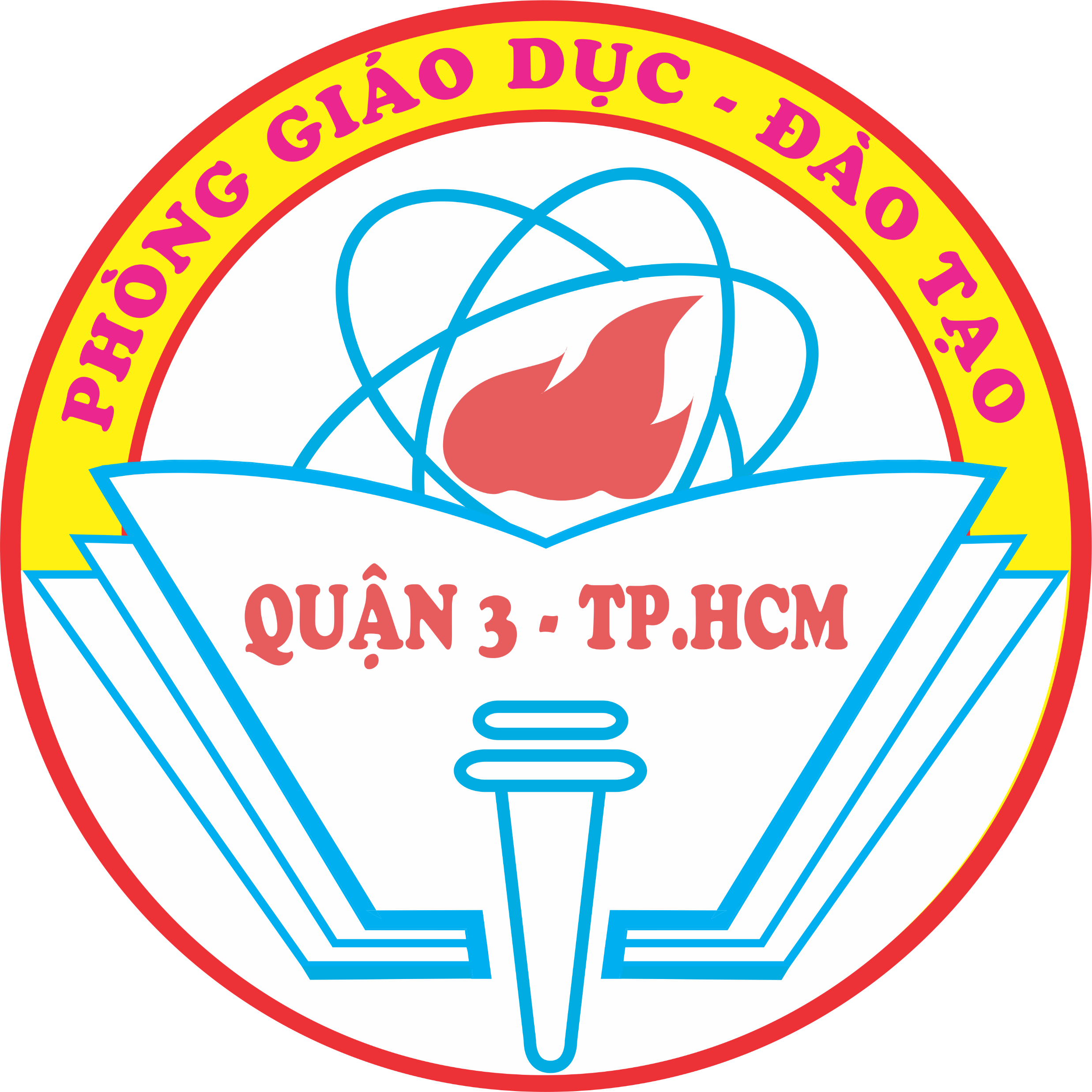 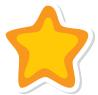 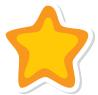 Quy tắc nhân một số với một hiệu
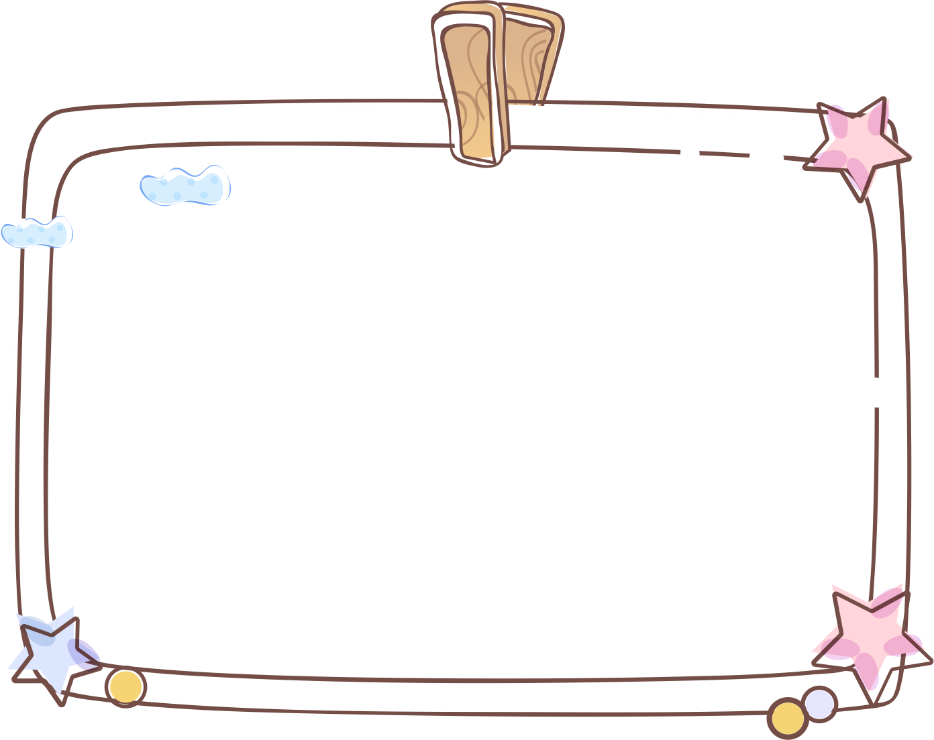 Khi nhân một số với một hiệu ta có thể nhân lần lượt số đó với số bị trừ và số trừ, rồi trừ hai kết quả cho nhau .
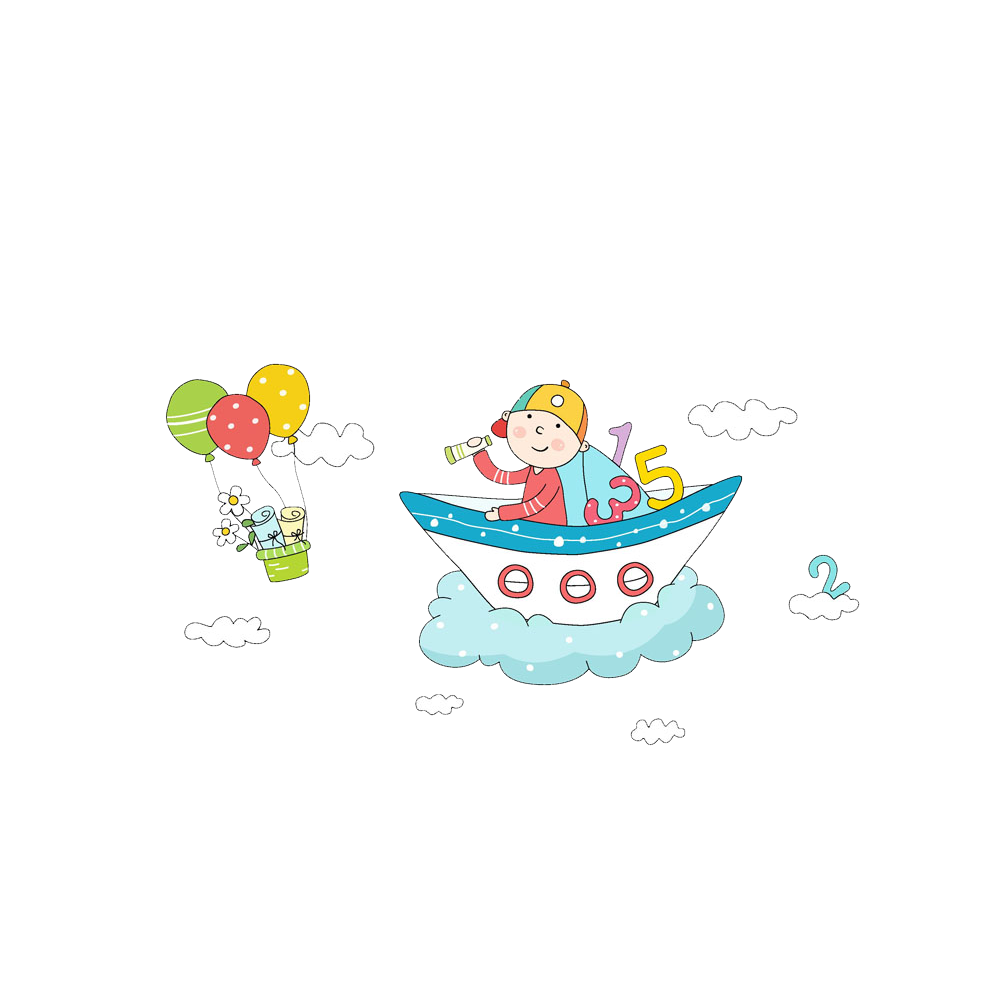 a x (b – c) = a x b - a x c
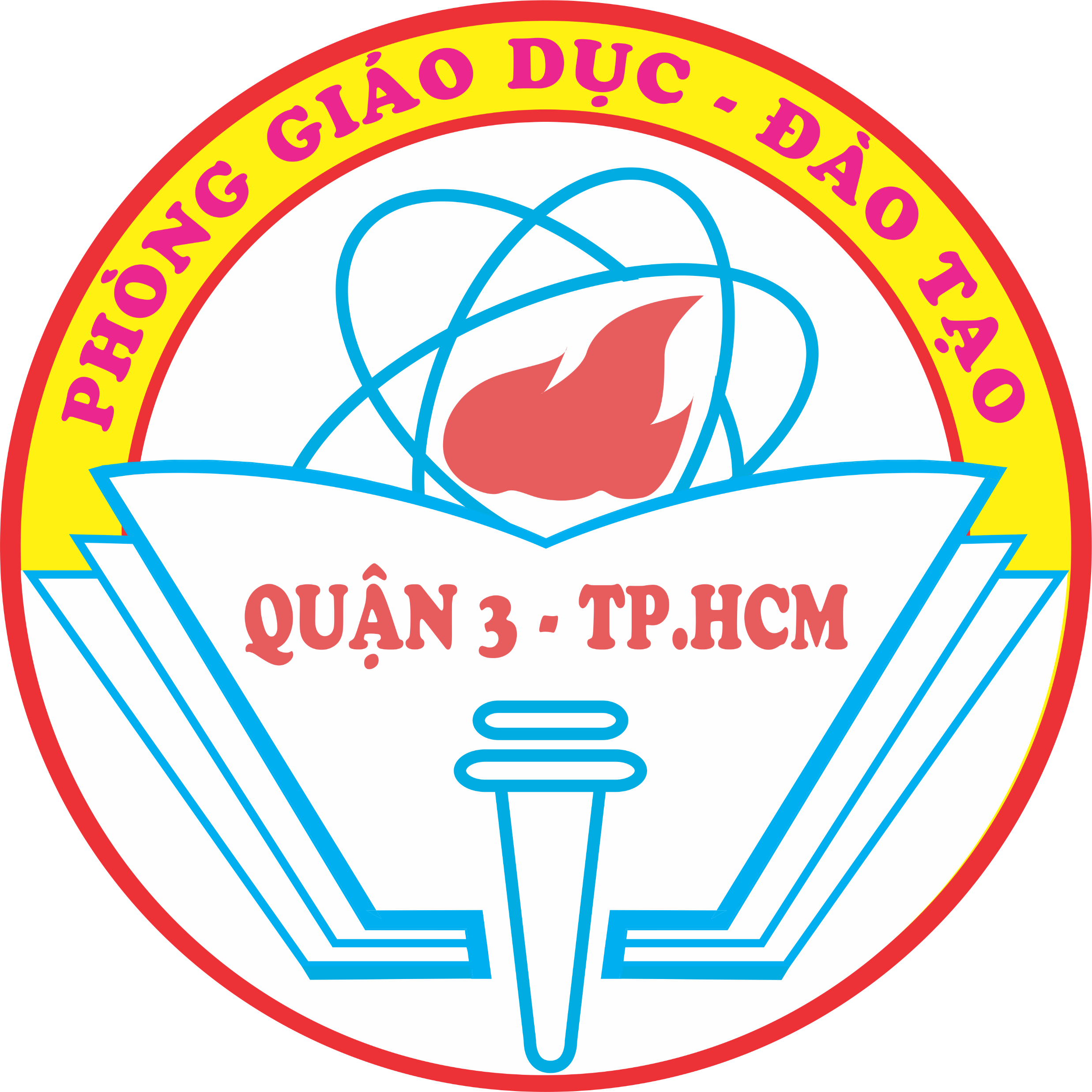 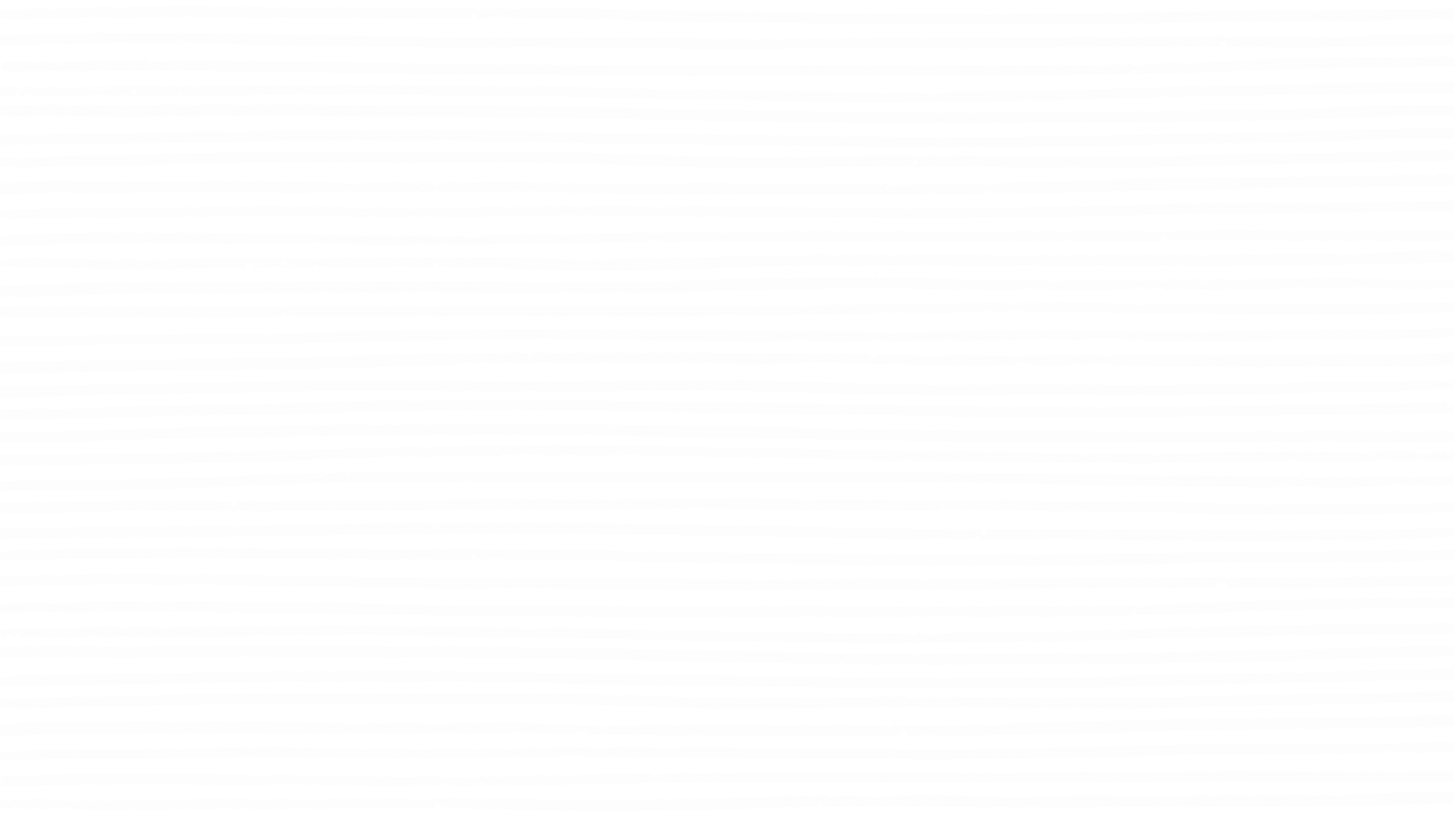 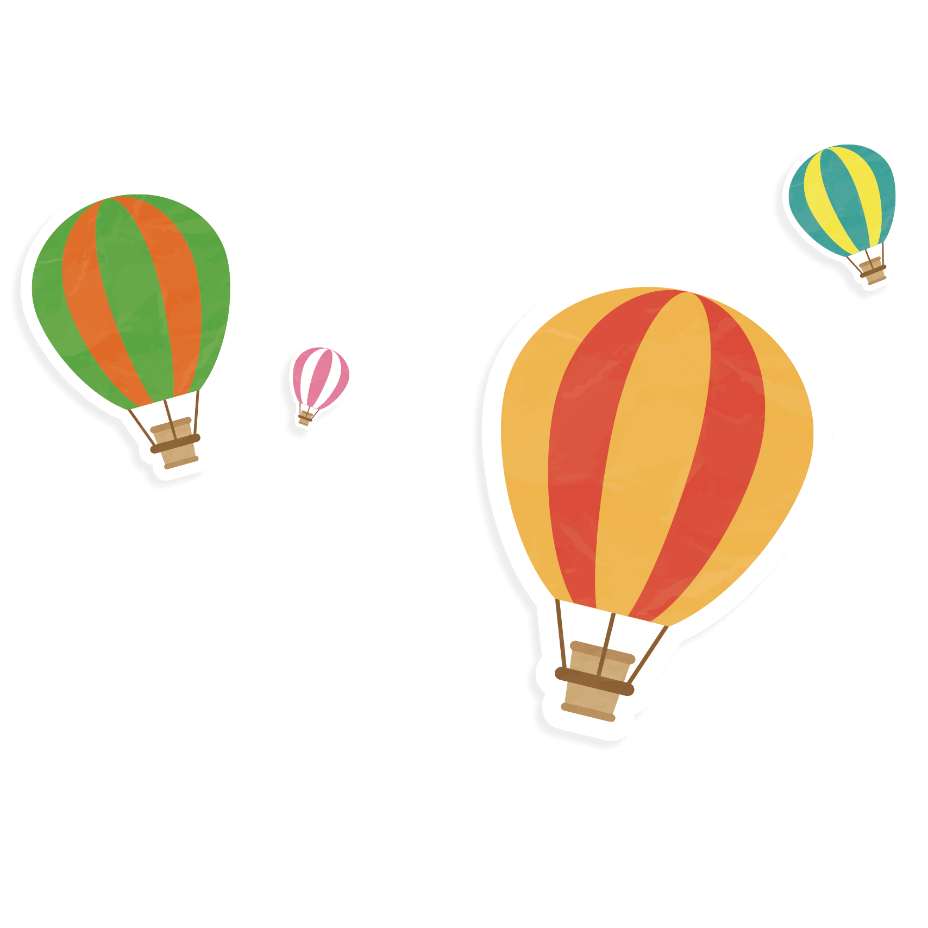 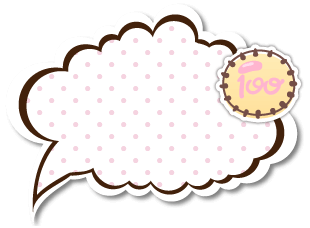 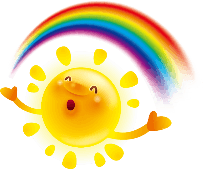 THỰC HÀNH
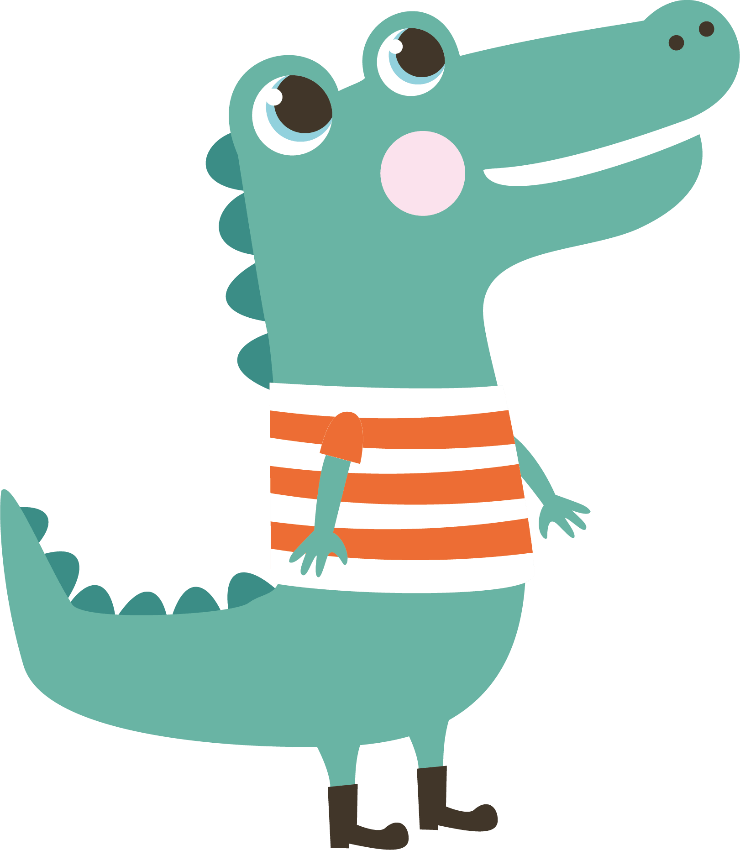 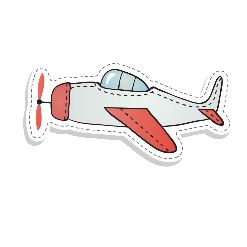 小（二）班
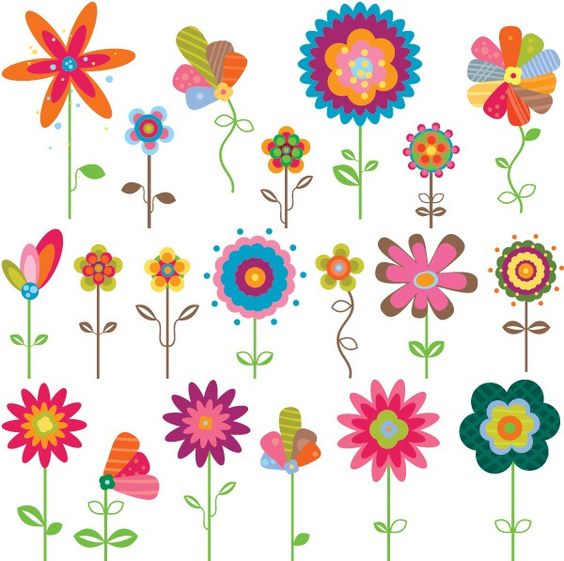 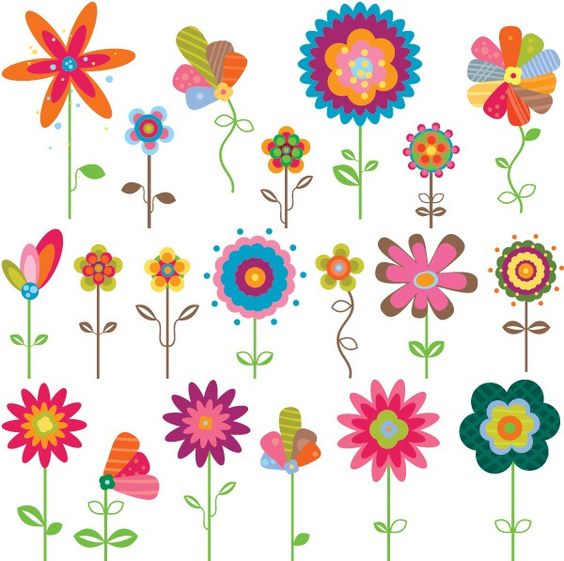 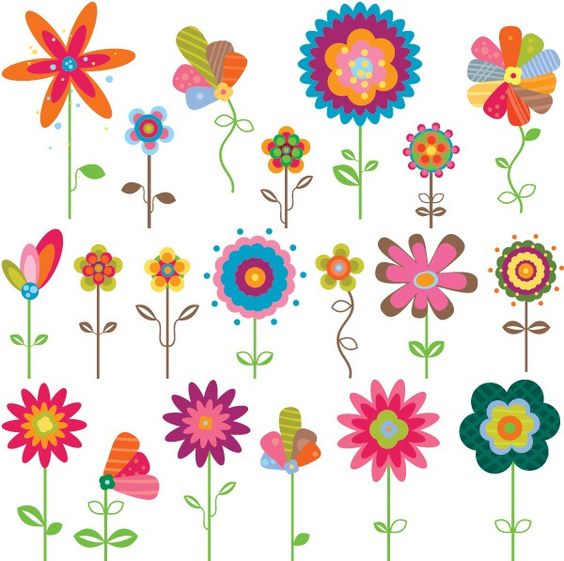 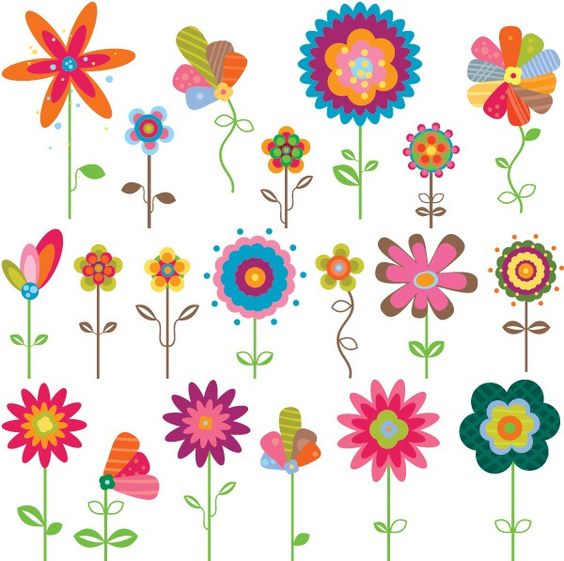 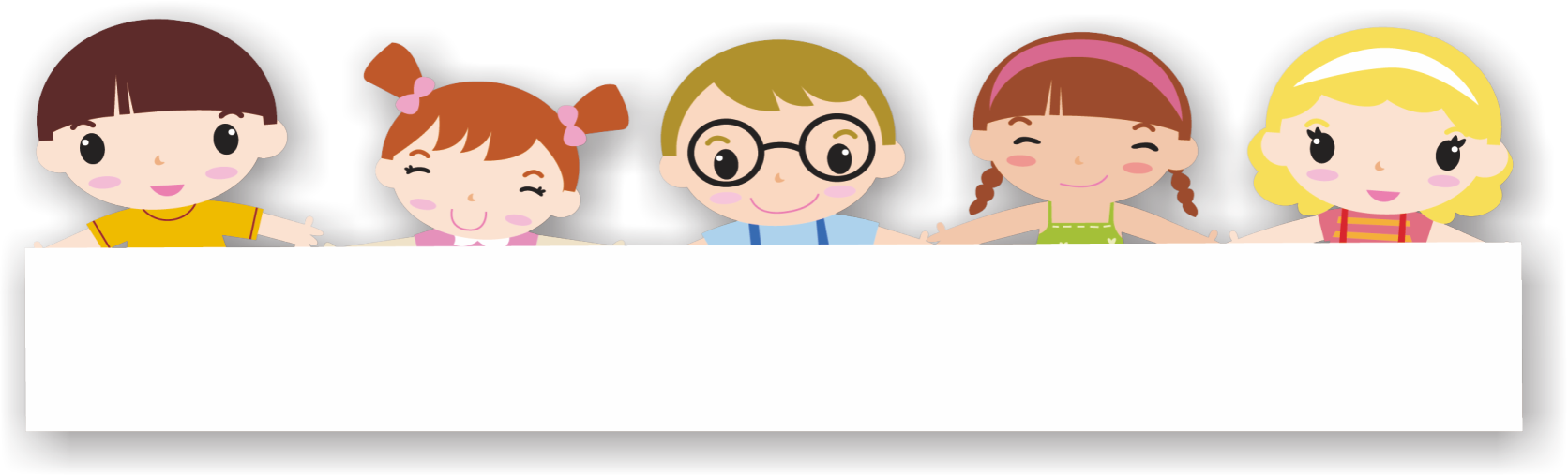 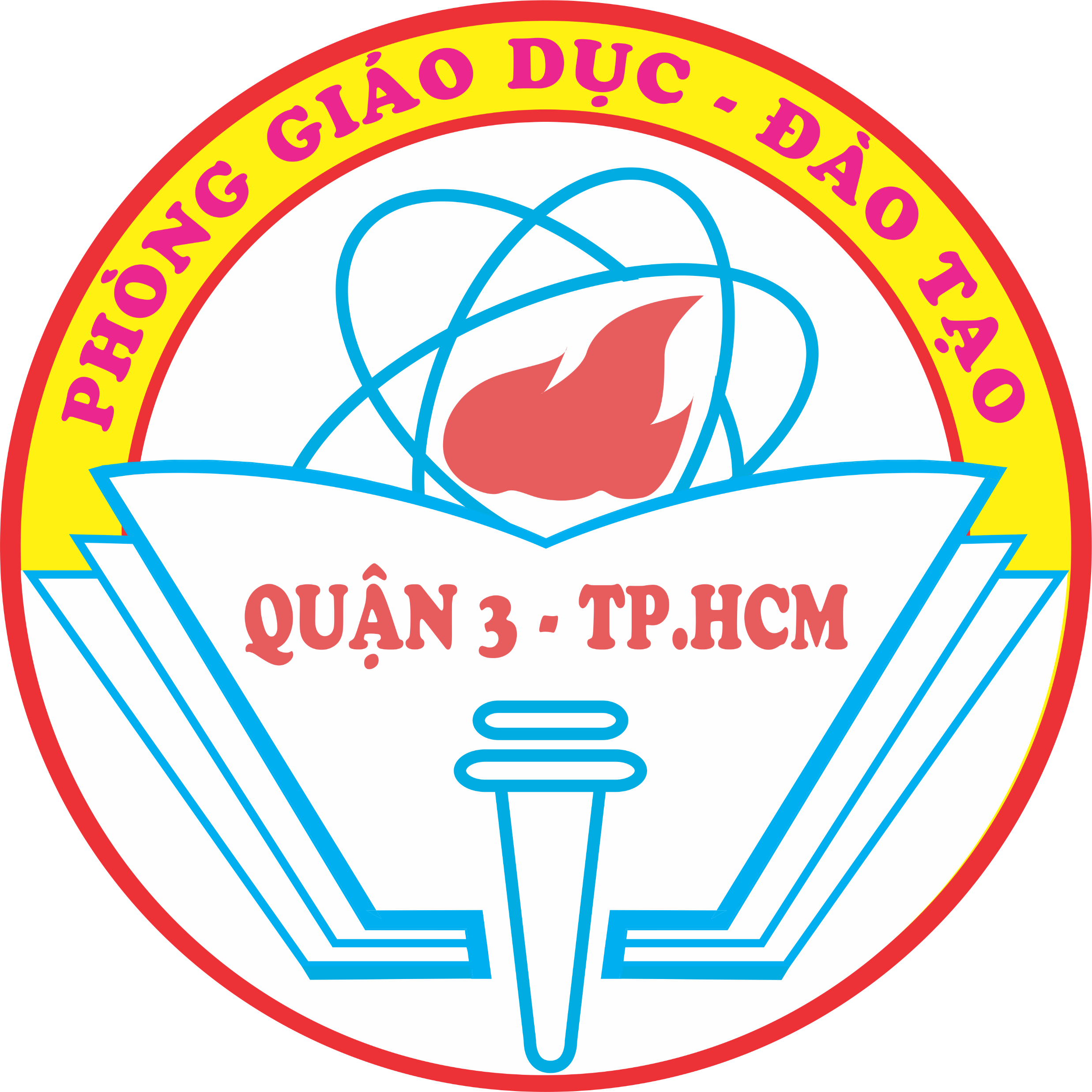 Bài 1:  Tính giá trị của biểu thức rồi viết vào ô trống (theo mẫu):
3 × 7 – 3 × 3 = 12
3 × (7 – 3) = 12
6 × (9 – 5) = 24
6 × 9 – 6 × 5 = 24
8 × (5 – 2) = 24
8 × 5 – 8 × 2 = 24
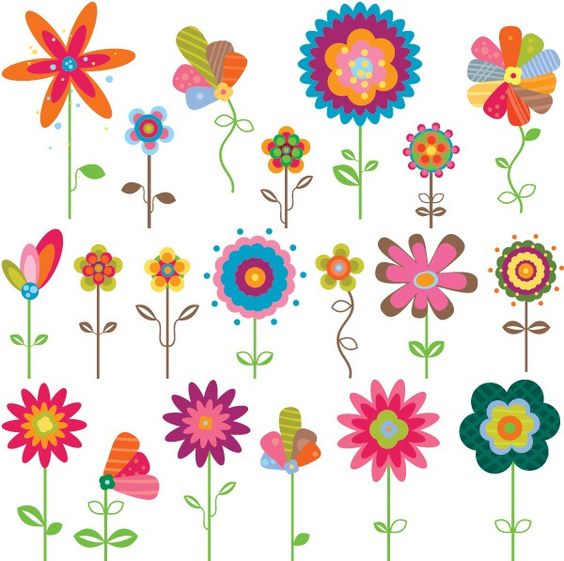 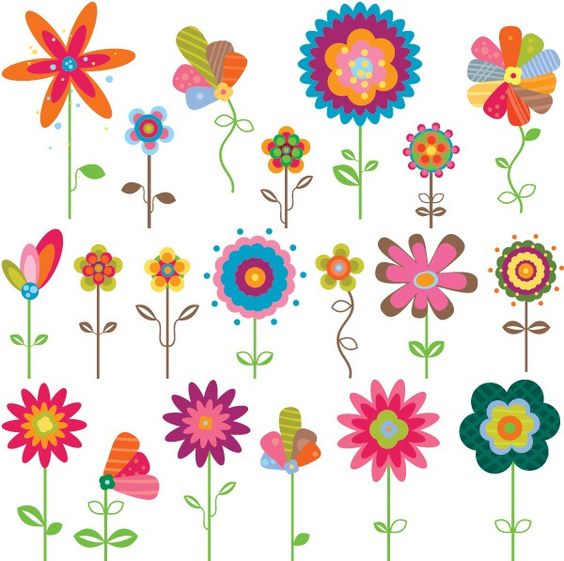 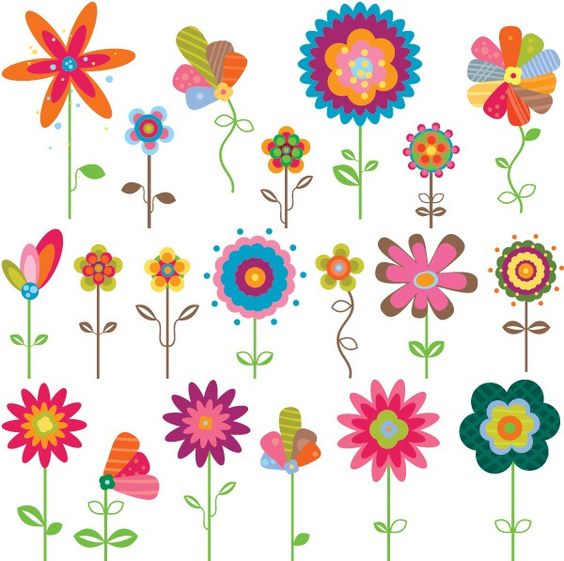 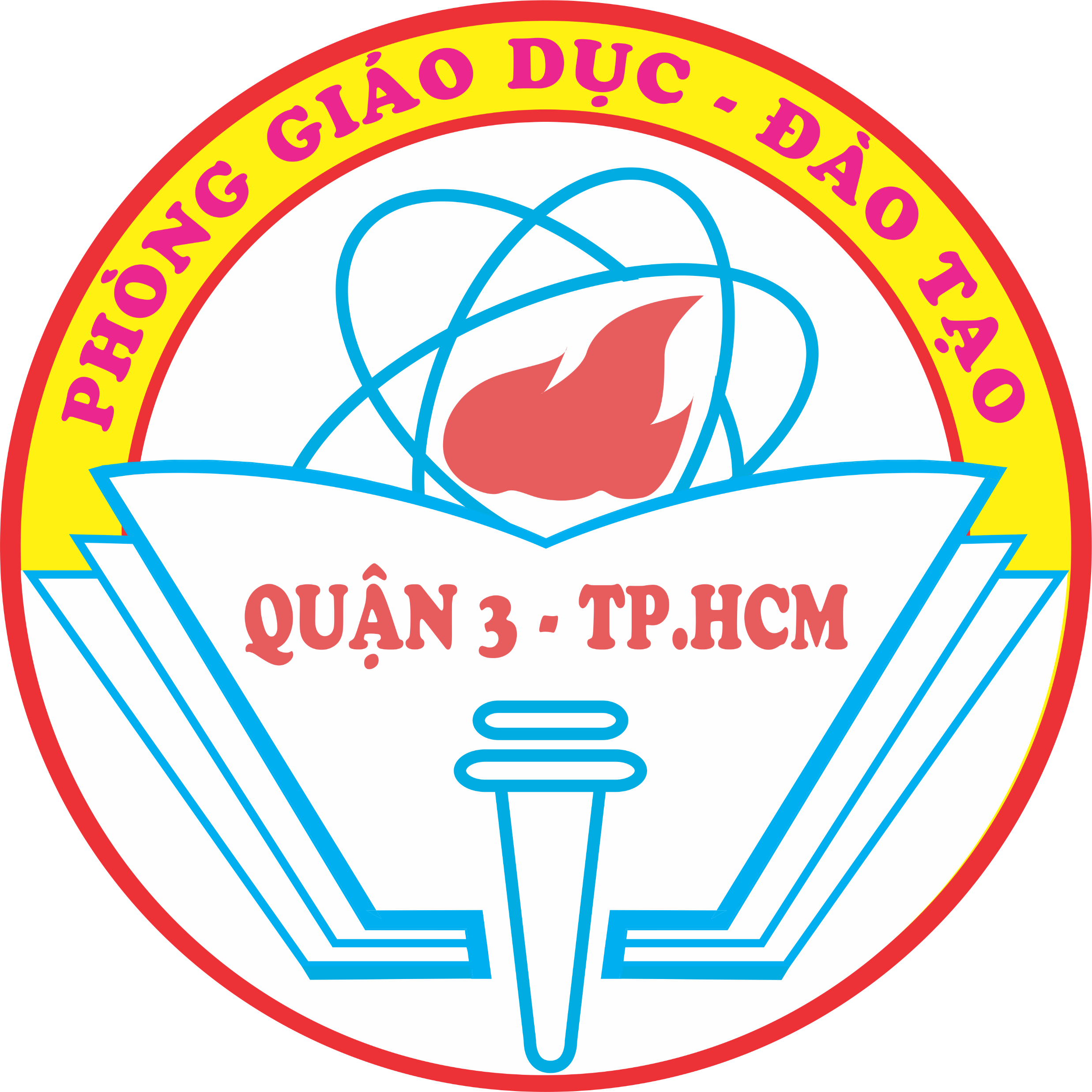 Bài 3:  Một cửa hàng bán trứng có 40 giá để trứng, mỗi giá để trứng có 175 quả. Cửa hàng đã bán hết 10 giá trứng. Hỏi cửa hàng đó còn lại bao nhiêu quả trứng ?
Tóm tắt
Có : 40 giá để trứng
1 giá : 175 quả
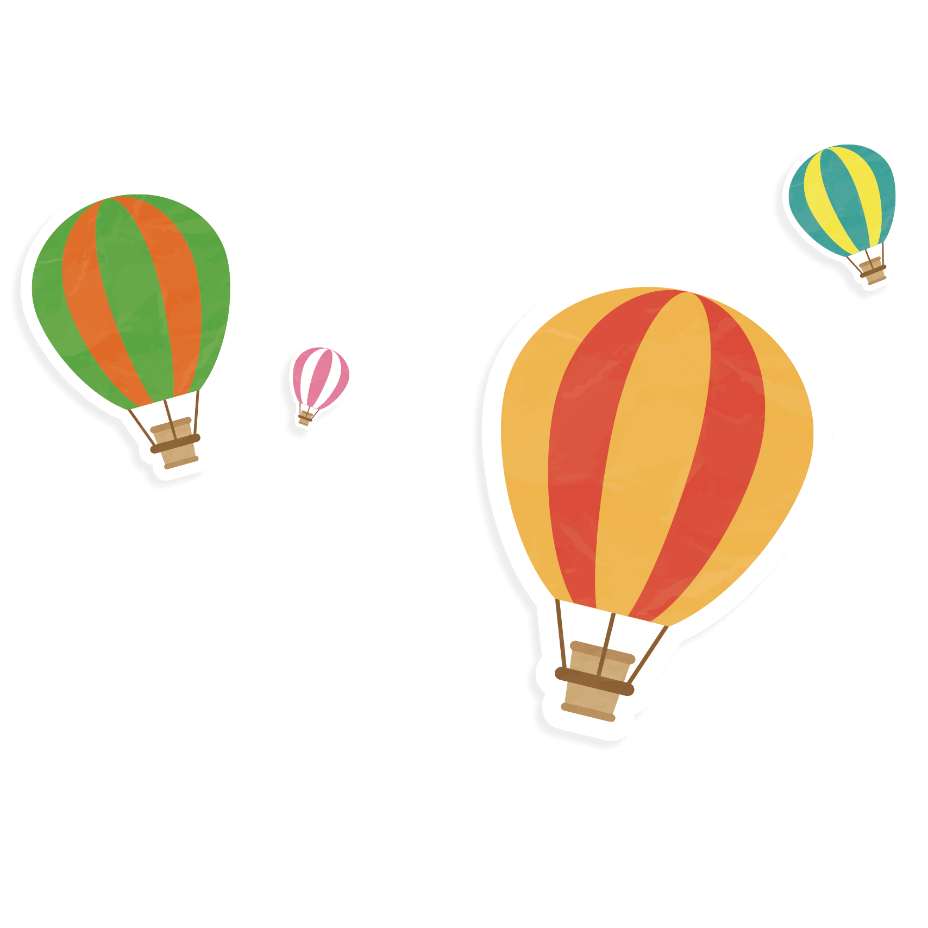 Đã bán : 10 giá trứng
Còn lại : … quả trứng ?
Bài 3:
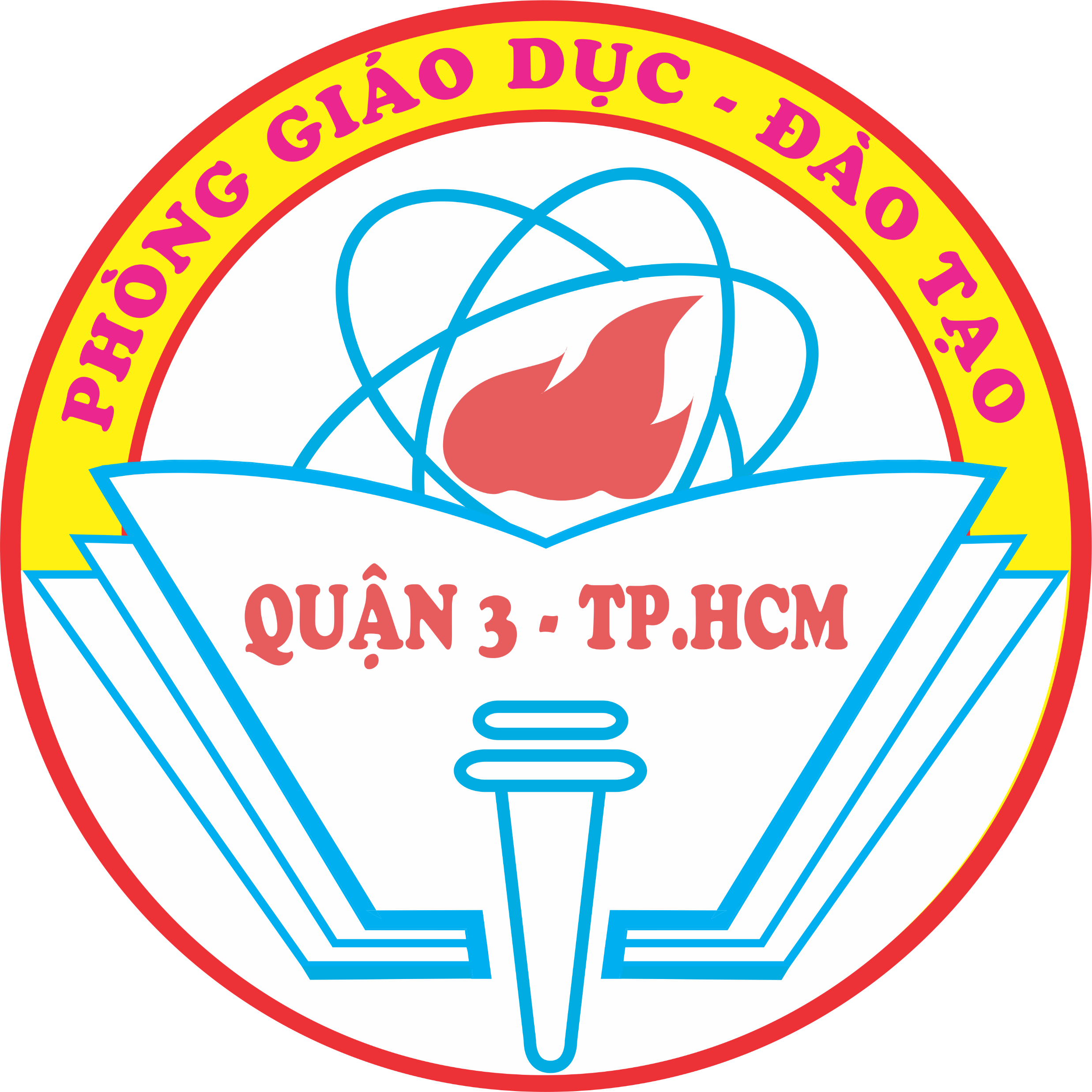 Bài giải
Cách 1:
Cửa hàng còn lại số giá trứng là:
40 – 10 = 30 (giá trứng)
Cửa hàng còn lại số quả trứng là:
175 x 30 = 5250 (quả)
Đáp số: 5250 quả trứng
Bài giải
Cách 2:
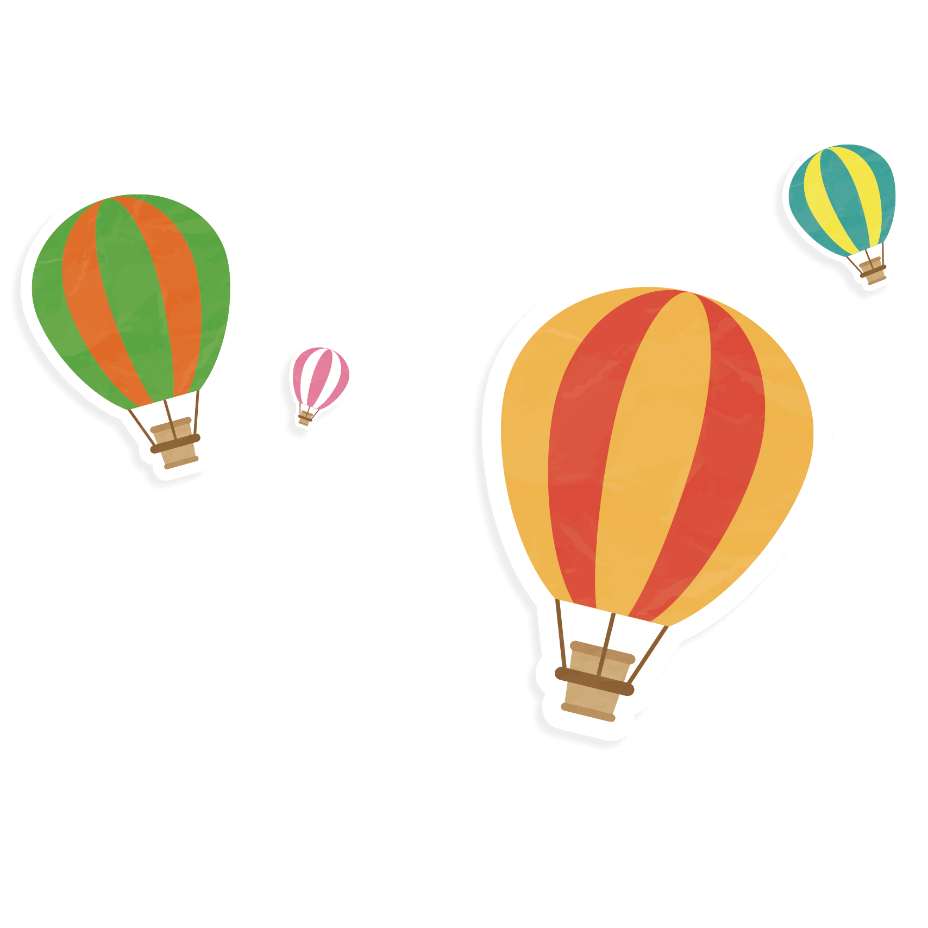 Số trứng ở 40 giá là:
175 x 40 =   7000 (quả)
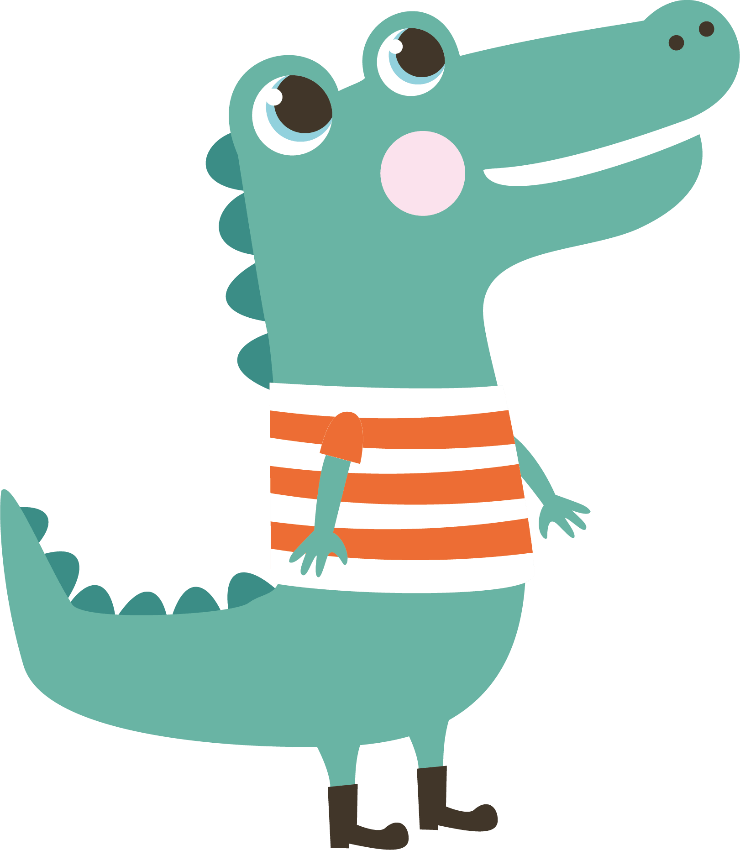 Số trứng ở 10 giá là:
175 x 10 =   1750 (quả)
Cửa hàng còn lại số quả trứng là:
7000 – 1750 = 5250 (quả)
Đáp số: 5250 quả trứng
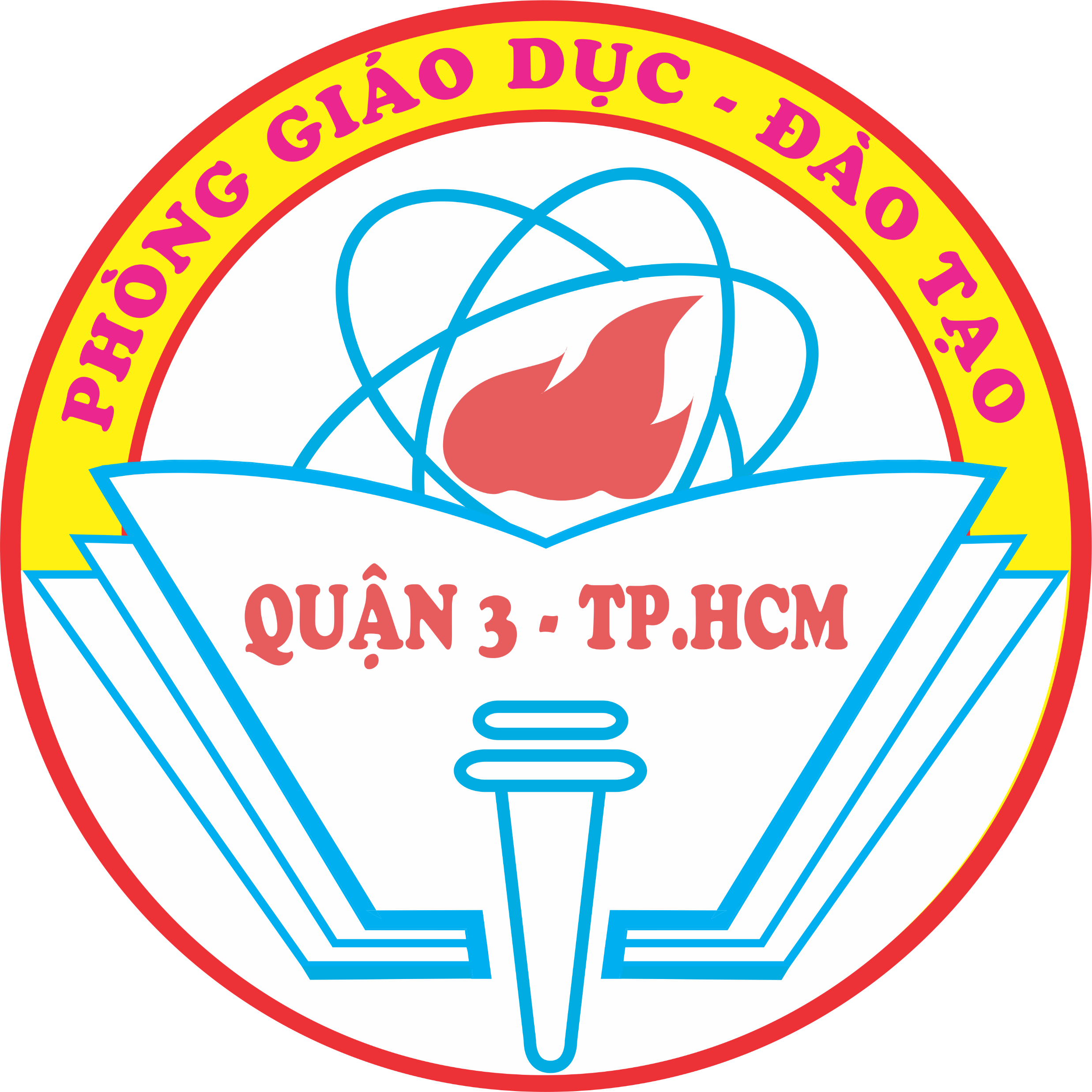 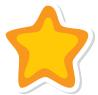 Bài 4:  Tính và so sánh giá trị của hai biểu thức :
		    (7 - 5) × 3  và  7 × 3 - 5 × 3
  Từ kết quả so sánh, nêu cách nhân một hiệu với một số.
Bài giải
Ta có:
(7 –  5) × 3
= 2 × 3
= 6
= 21 – 15
7 × 3 – 5 × 3
= 6
=
?
Vậy :    (7 – 5) × 3         7 × 3 – 5 ×  3
Khi nhân một hiệu với một số, ta có thể lần lượt nhân số bị trừ, số trừ của hiệu với số đó rồi trừ các kết quả cho nhau.
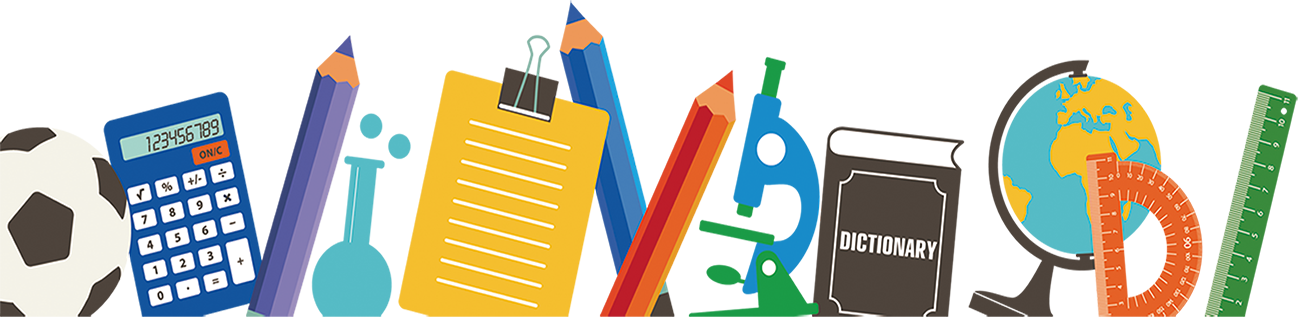 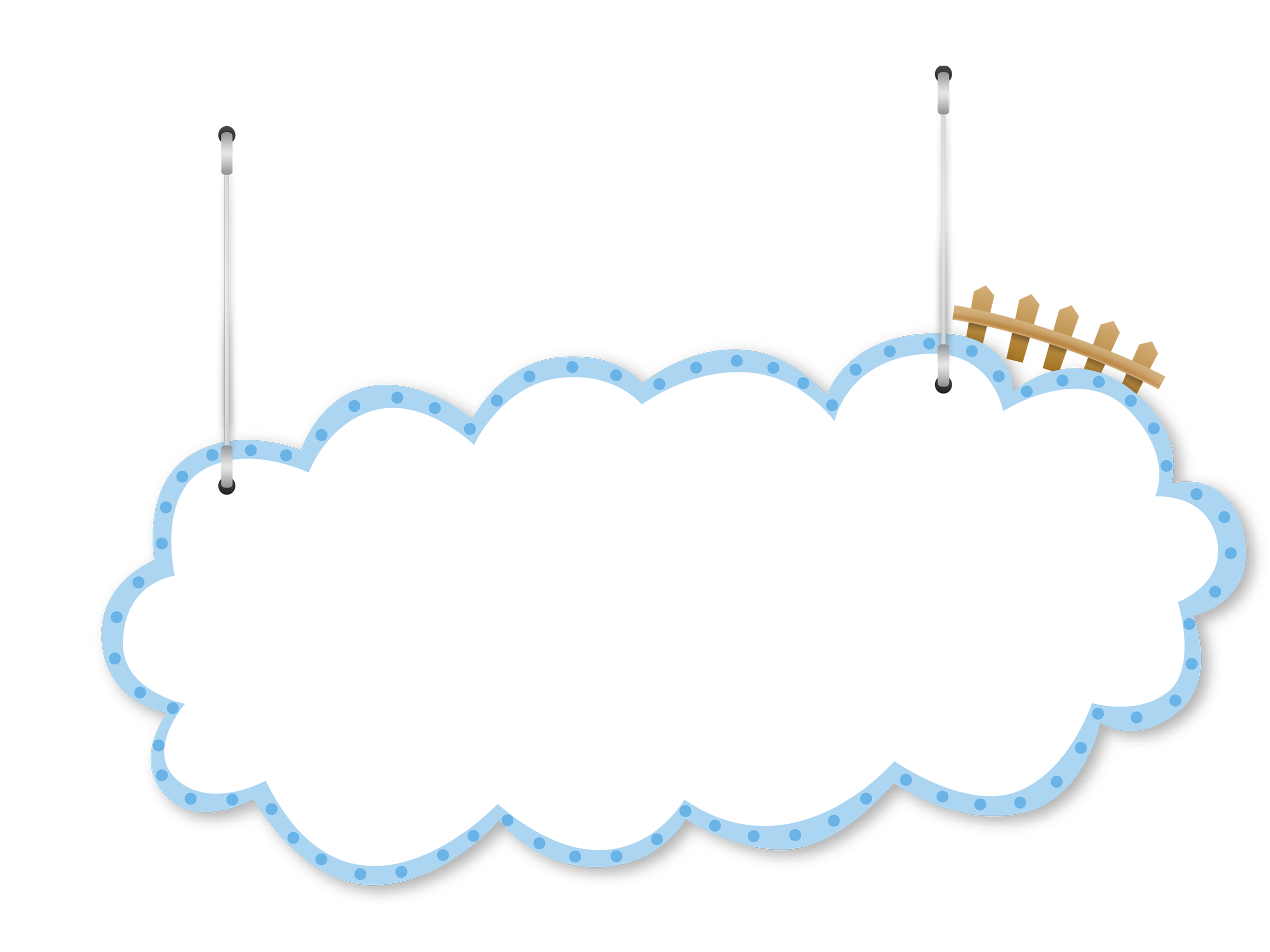 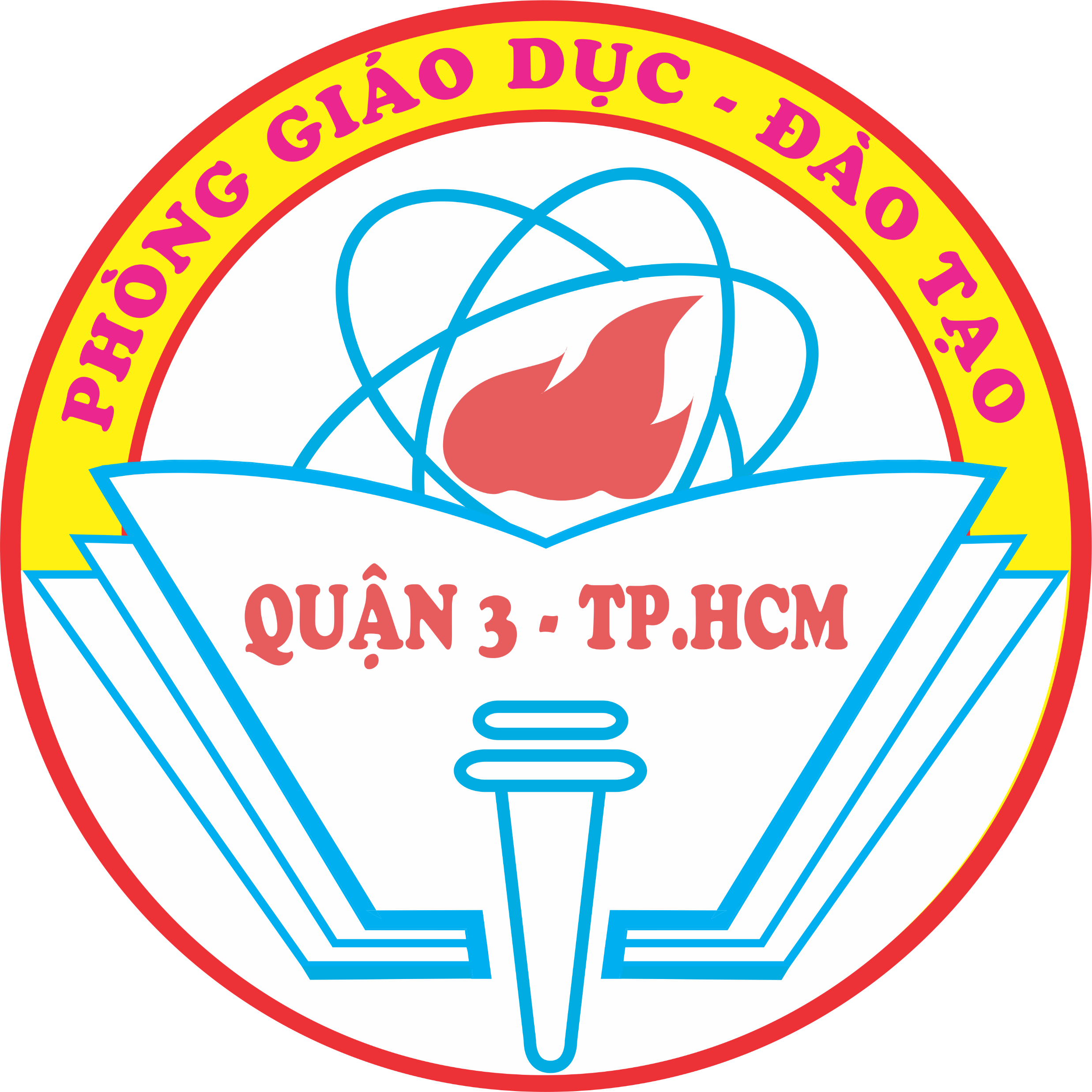 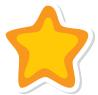 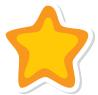 Quy tắc nhân một số với một hiệu
Khi nhân một hiệu với một số ta có thể lần lượt nhân số bị trừ, số trừ của hiệu với số đó rồi trừ hai kết quả cho nhau.
(a-b) x c = a x c – b x c
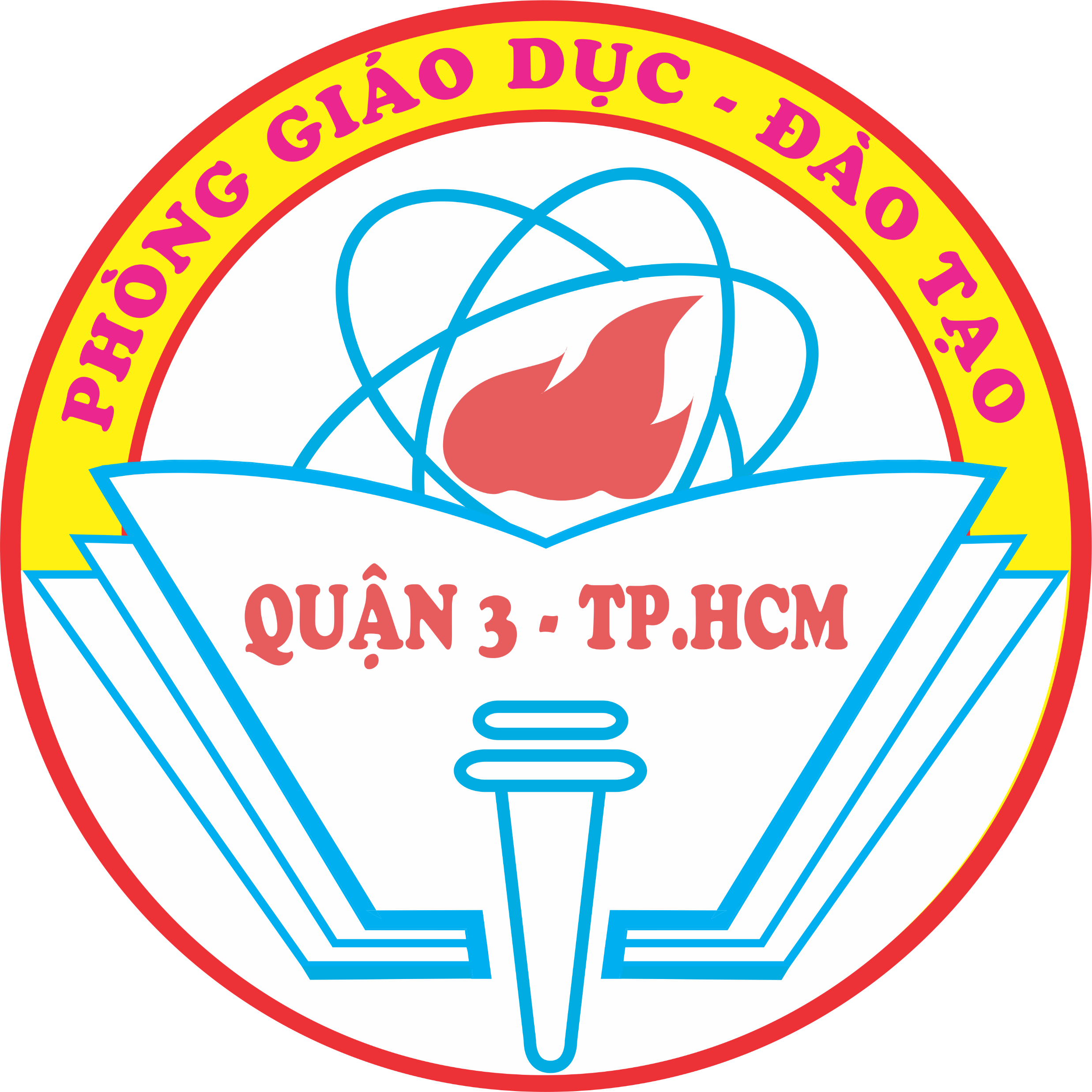 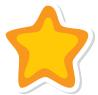 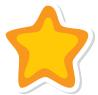 a x (b – c) = a x b - a x c
(a - b) x c  = a x c – b x c
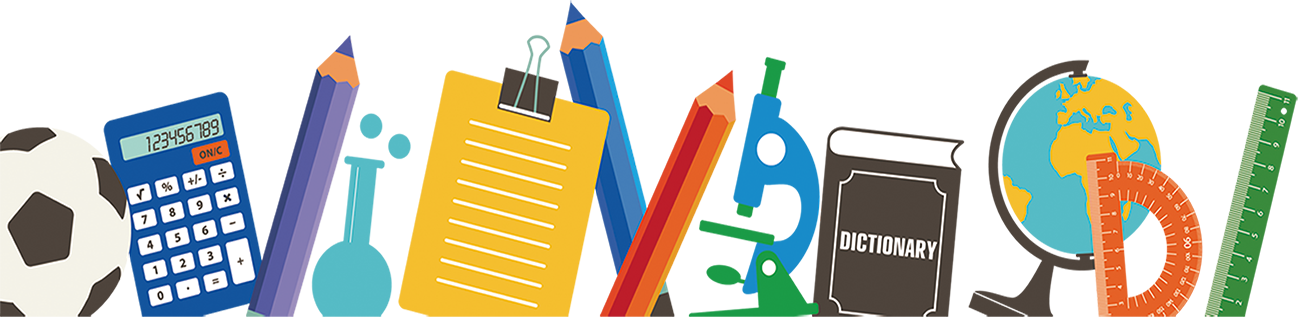 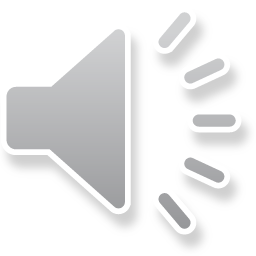 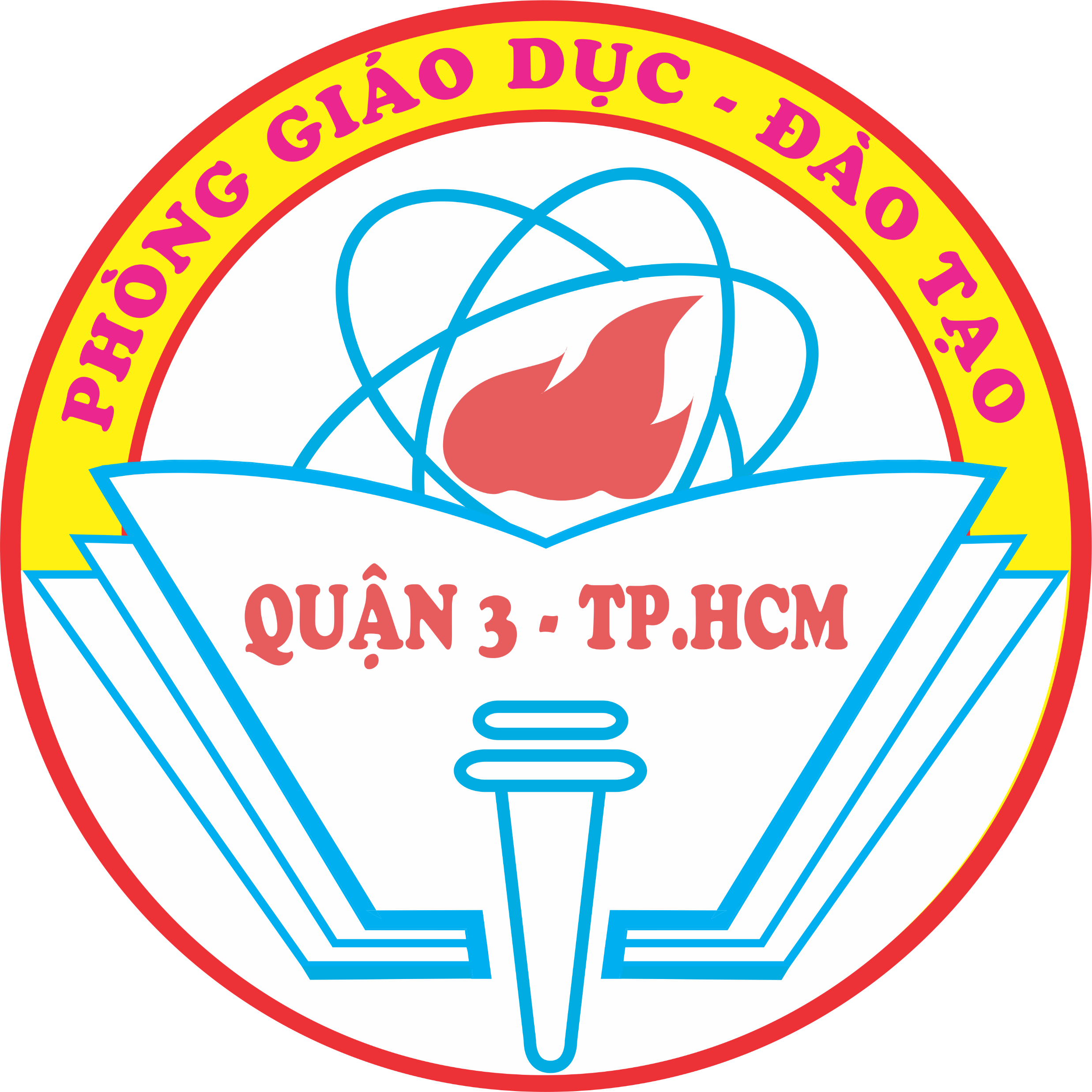 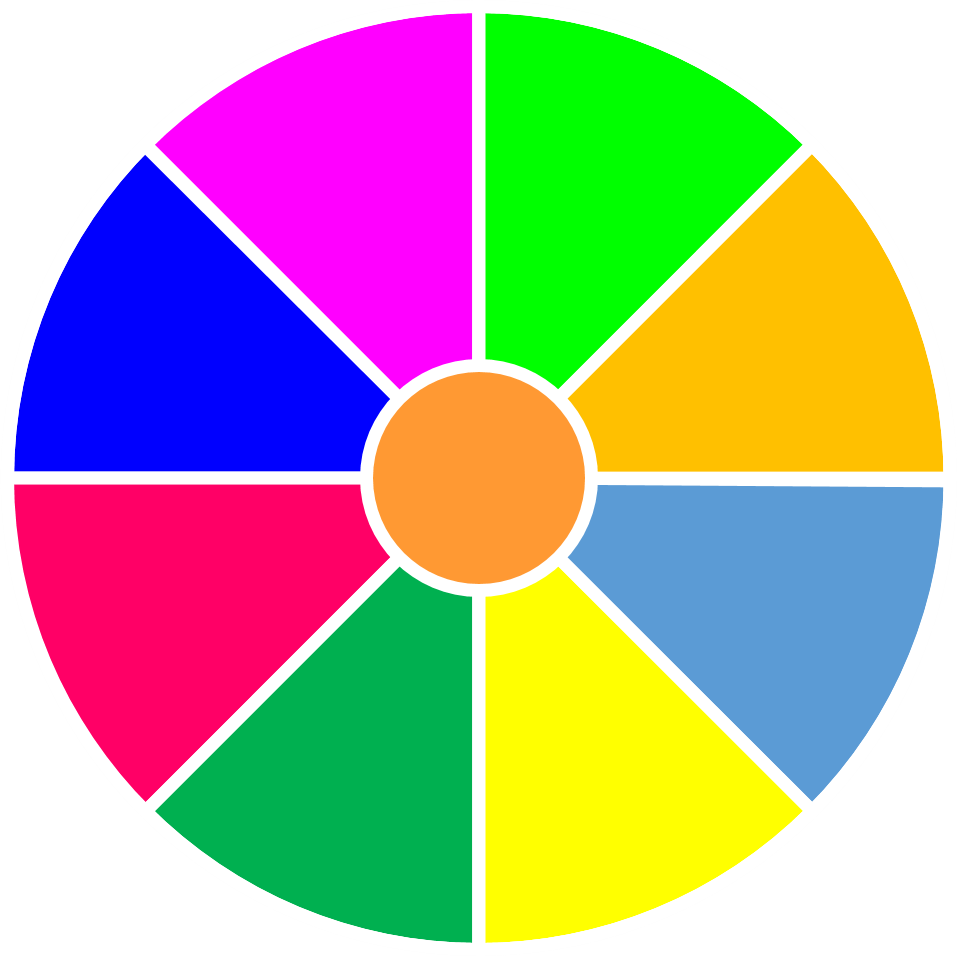 VÒNG QUAY 
MAY MẮN
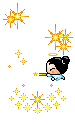 20
30
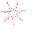 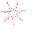 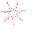 40
10
2
1
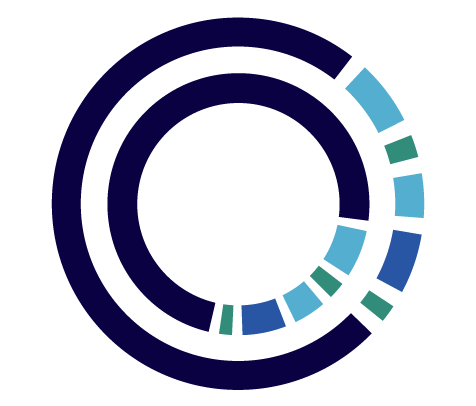 50
80
4
3
60
70
5
QUAY
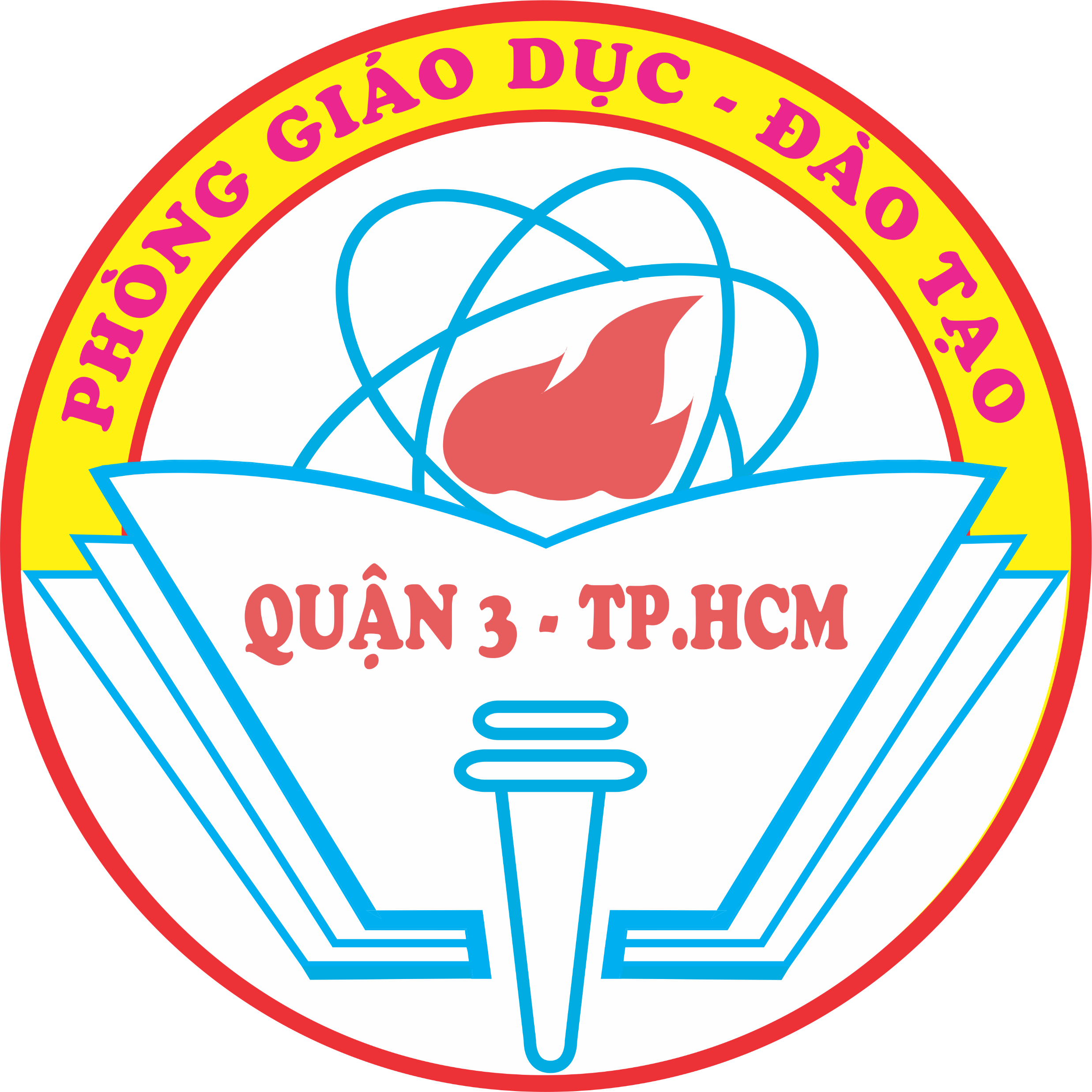 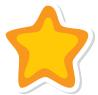 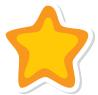 128 X 12 - 128 X 2 = ……………………
A. 128 X ( 12- 2)
B. 128 X 20 - 80
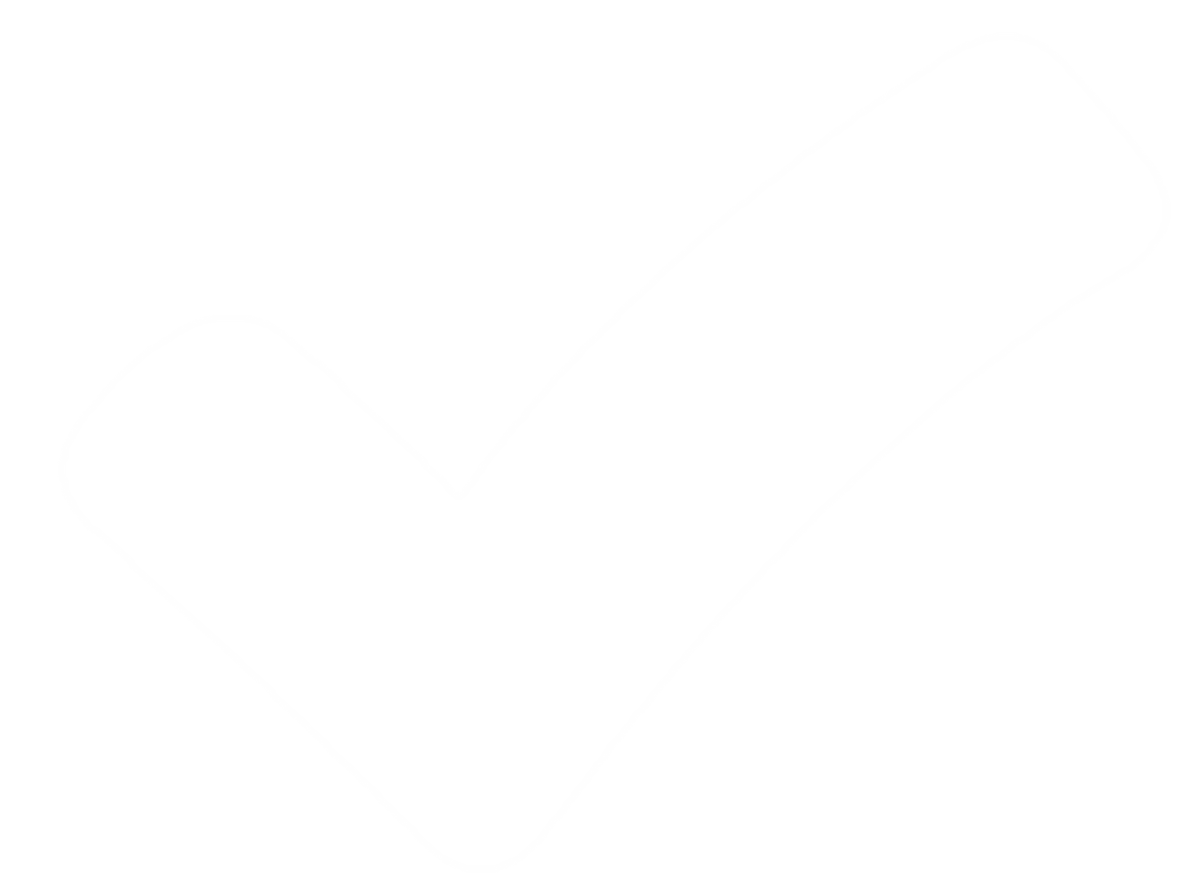 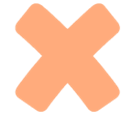 C. 128 + (80 -20 )
D. 128 X( 28 X 80)
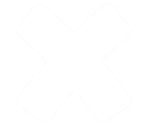 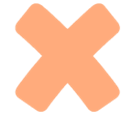 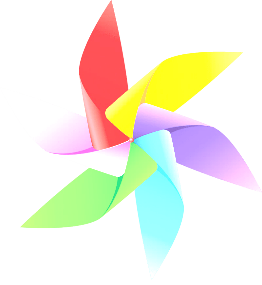 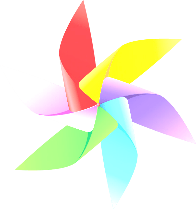 QUAY VỀ
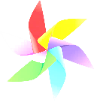 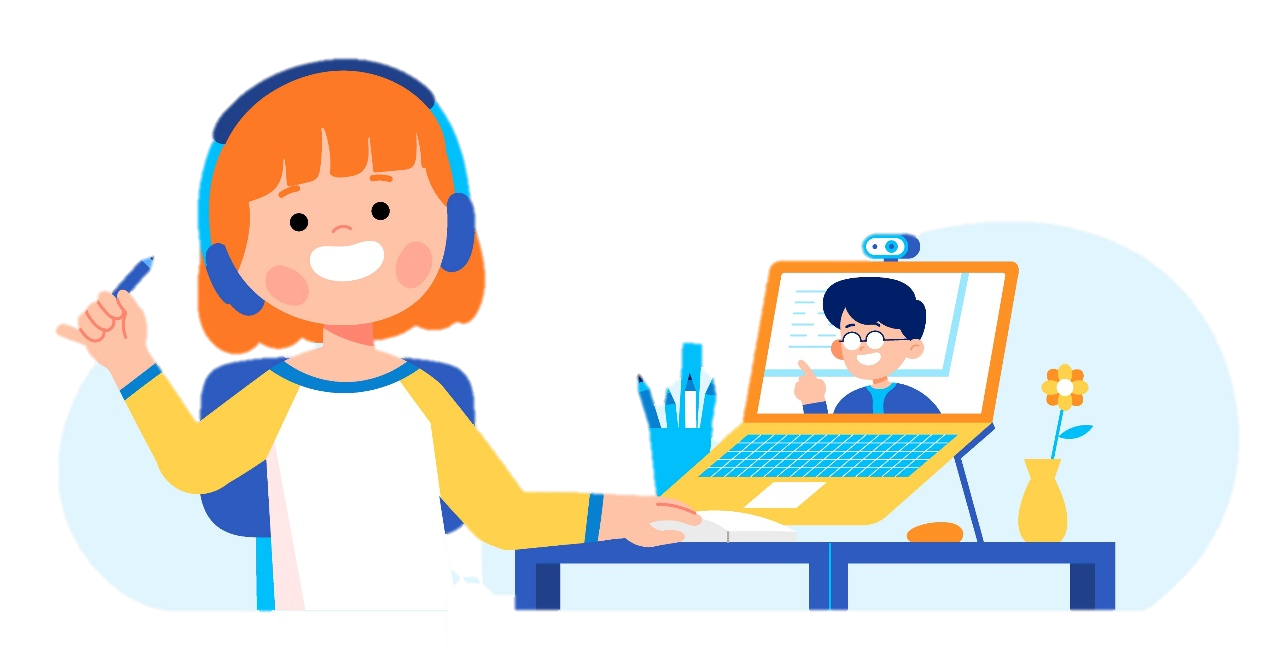 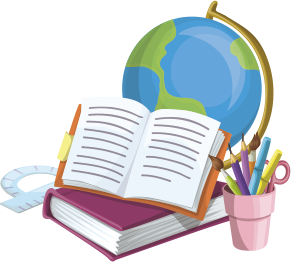 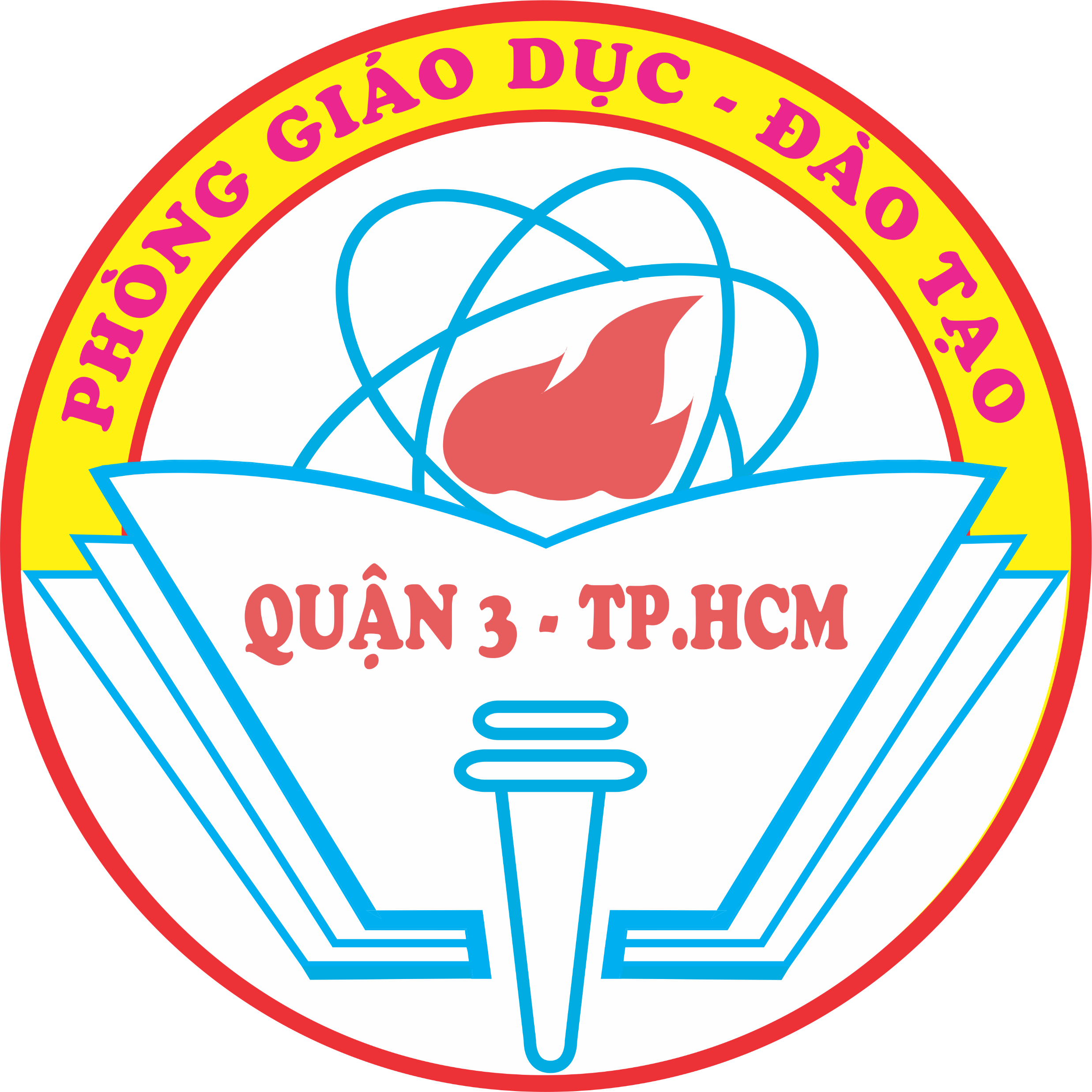 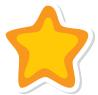 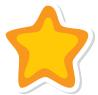 15 X 110 - 15 X 7 - 15 X 3 = ………………….
A. 15 X( 110 +7+3)
B. 15 X ( 110 - 7- 3)
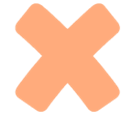 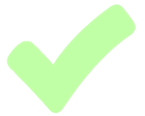 C. 15 + ( 110 – 7- 3)
D. 15X ( 110 X 7 X 3)
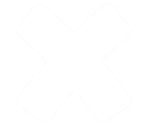 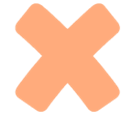 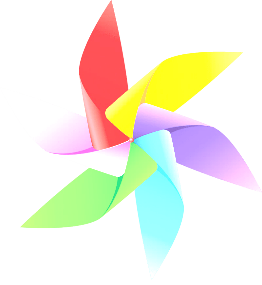 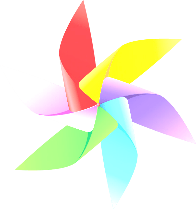 QUAY VỀ
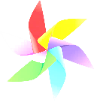 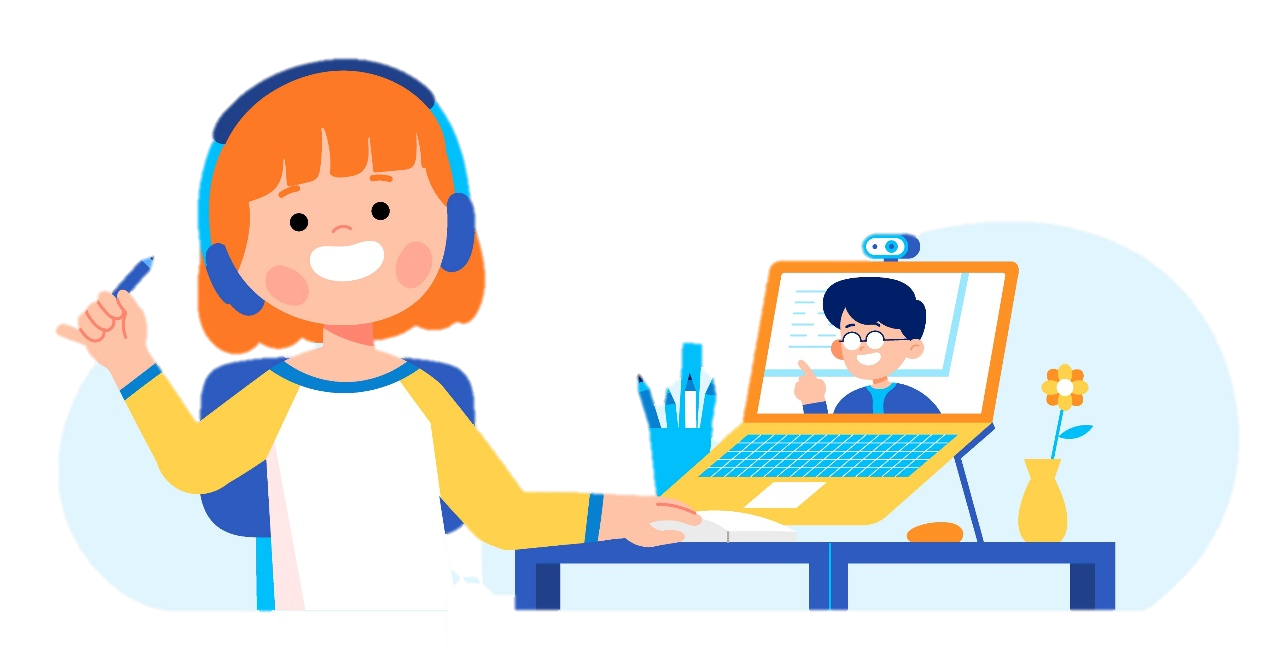 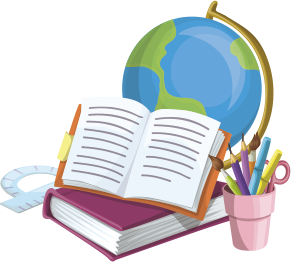 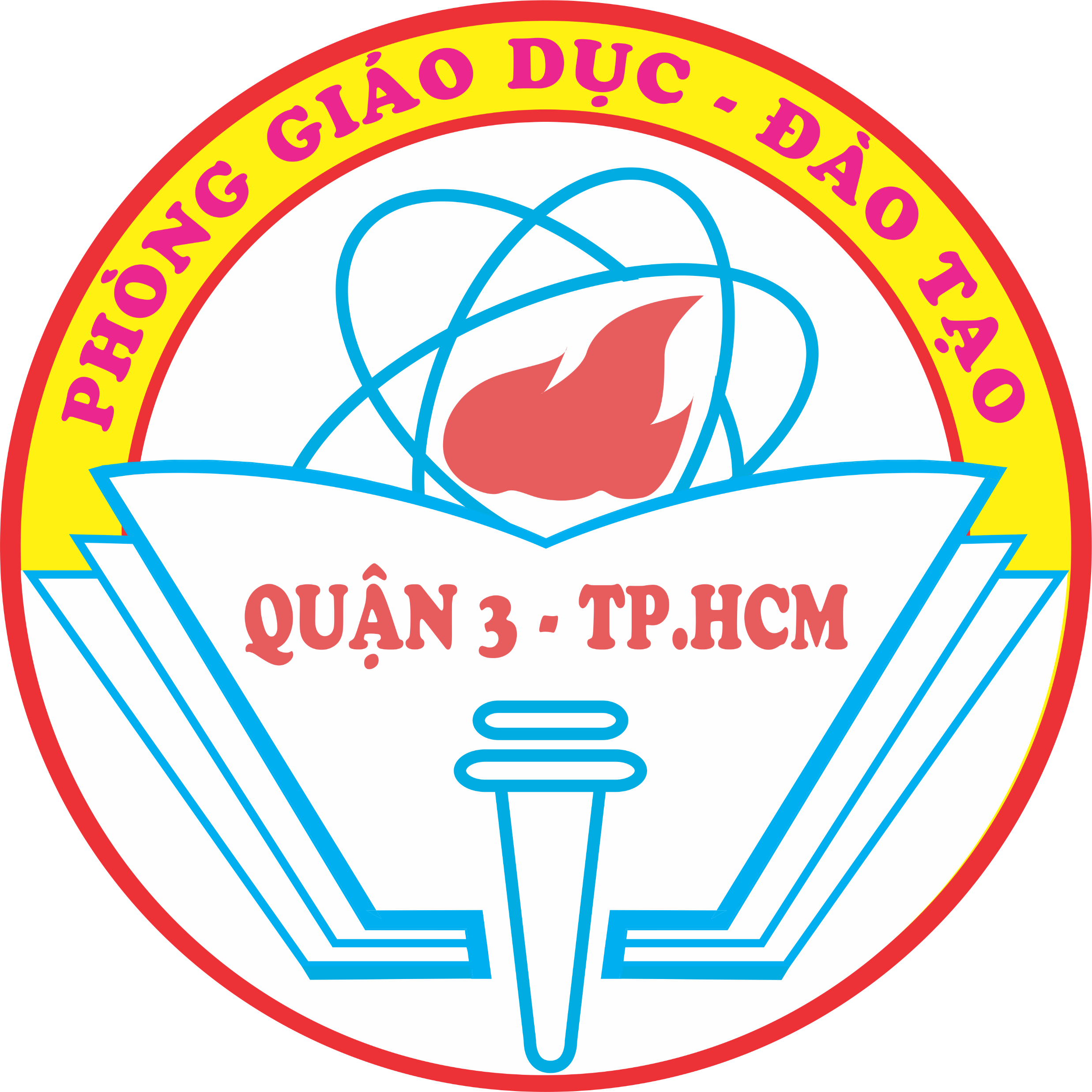 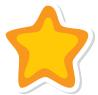 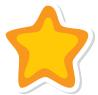 Gía trị của biểu thức 12 x 15 - 12 x 5 là:
A. 120
B. 1200
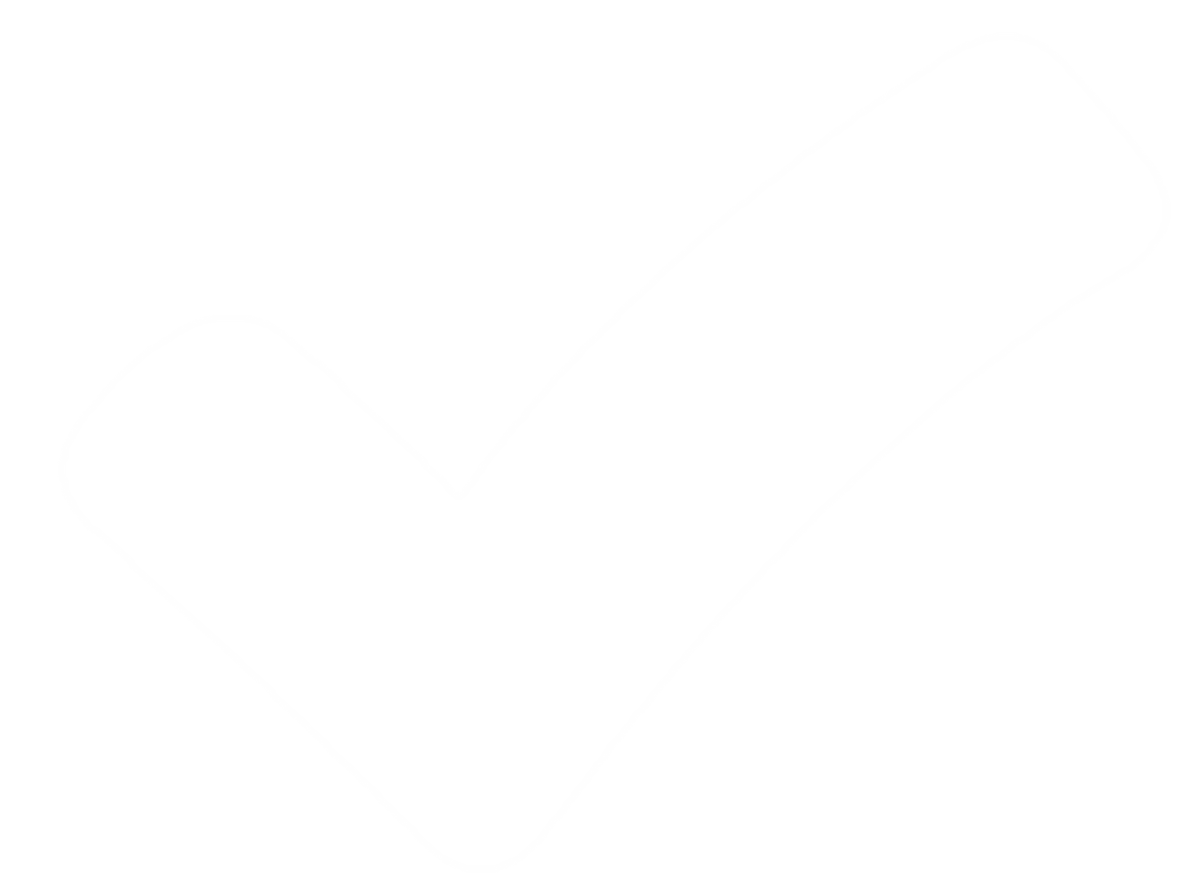 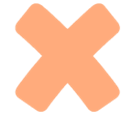 C. 96
D. 110
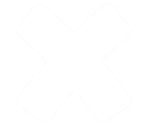 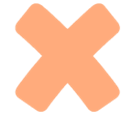 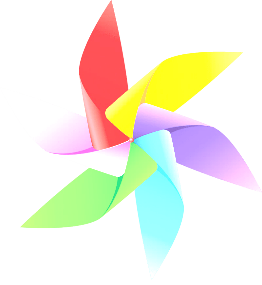 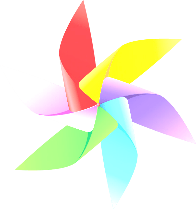 QUAY VỀ
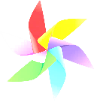 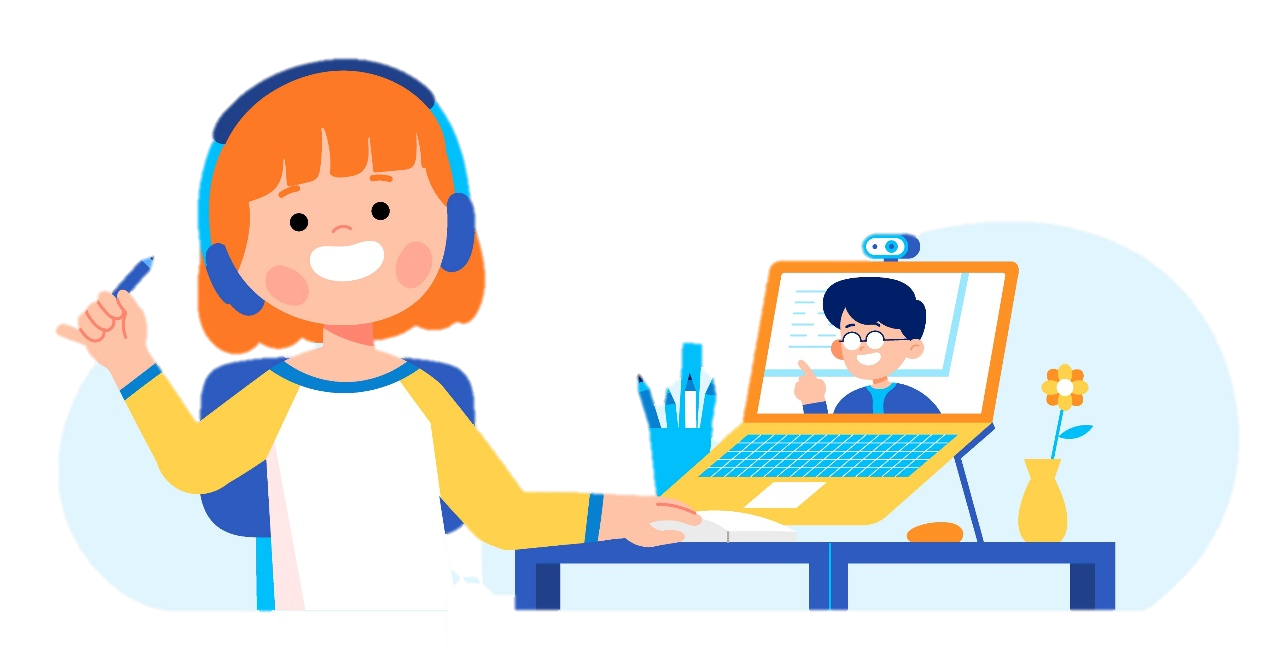 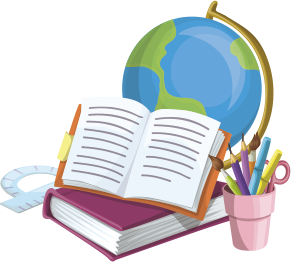 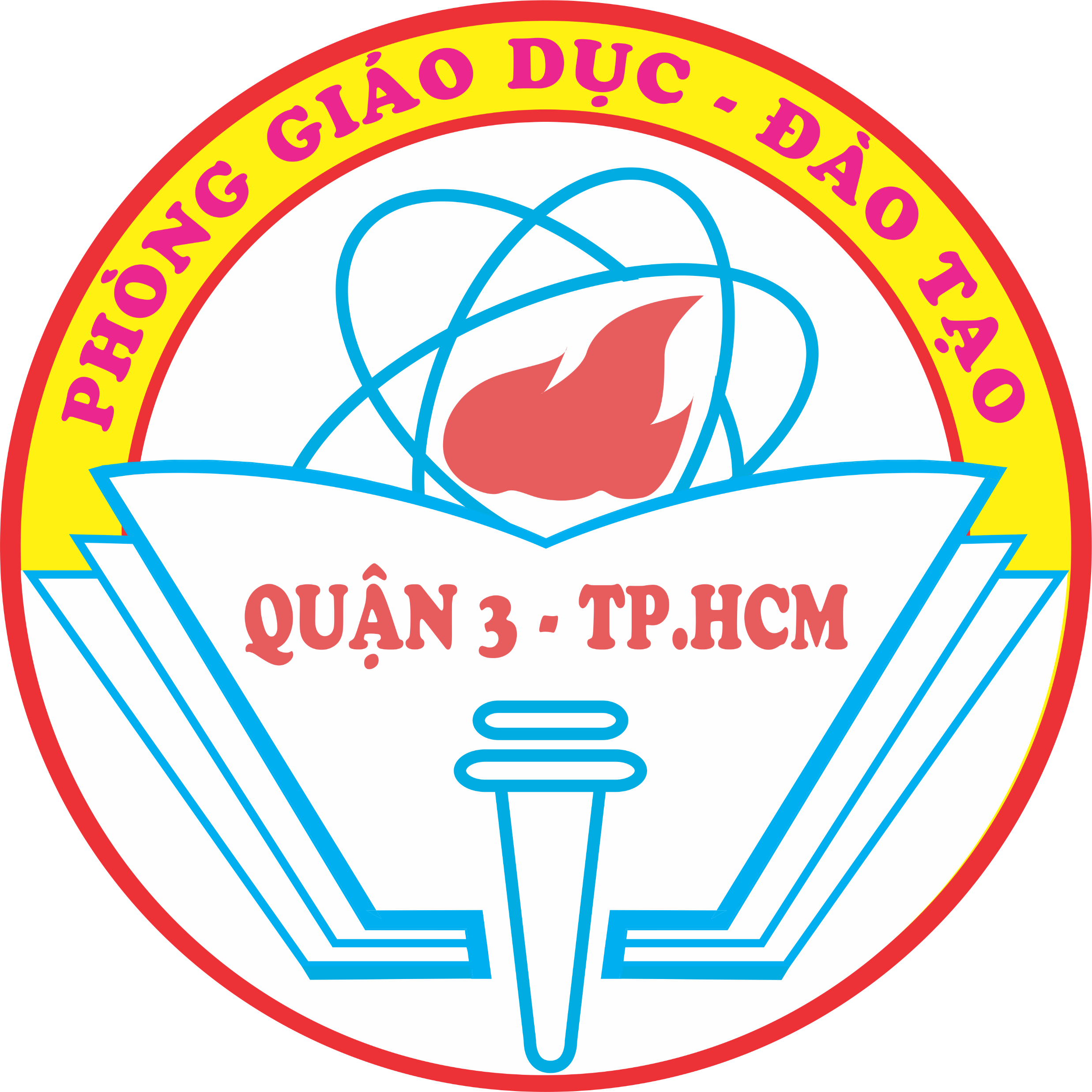 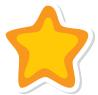 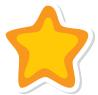 Tính bằng cách thuận tiện:
20 x 130 - 20 x30= ………
20 x 130 - 20 x 30 = 2600 - 600
                                  = 2000
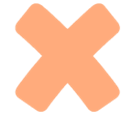 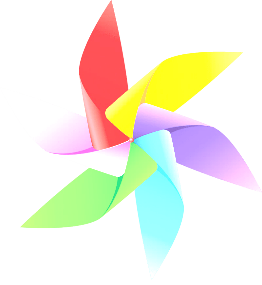 B. 20 x 130 -  20 x 30 = 20 X (130 - 30)
                                  = 20 X 100
                                  = 2000
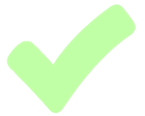 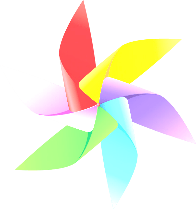 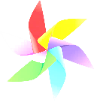 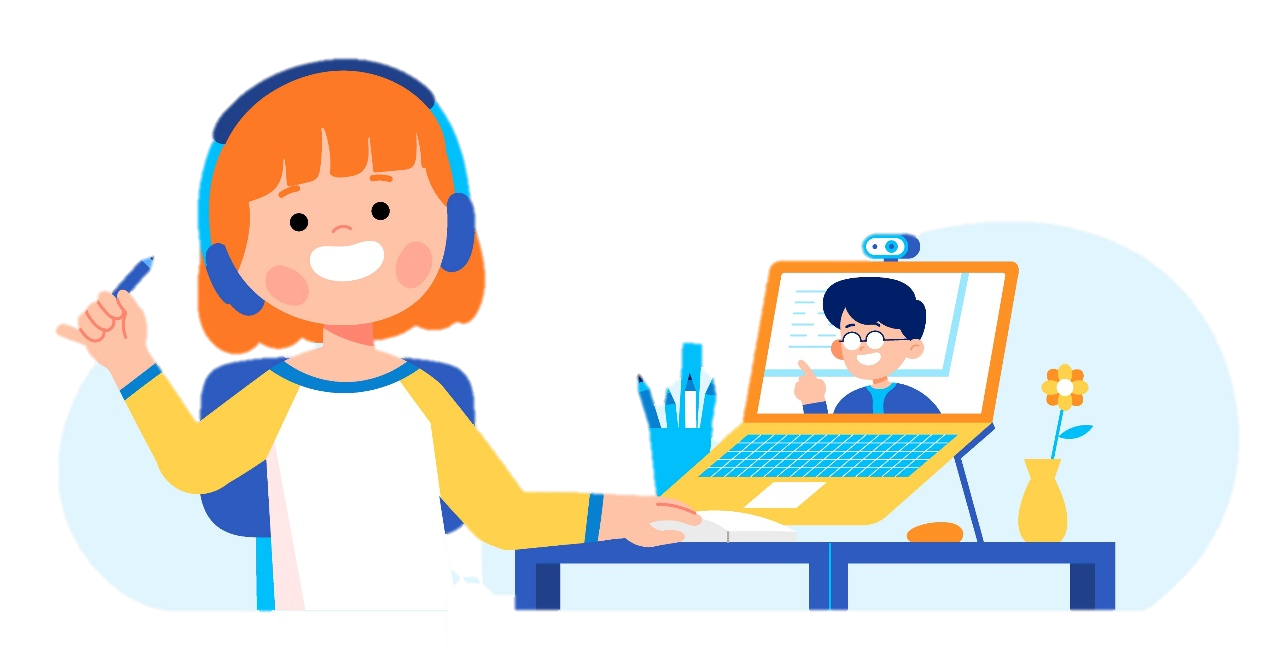 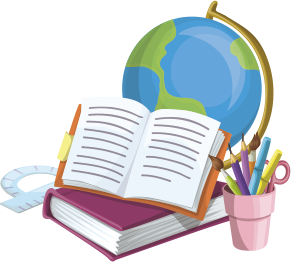 QUAY VỀ
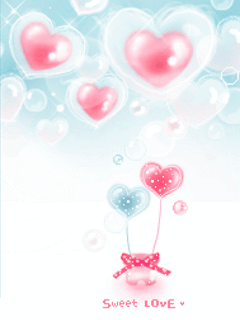 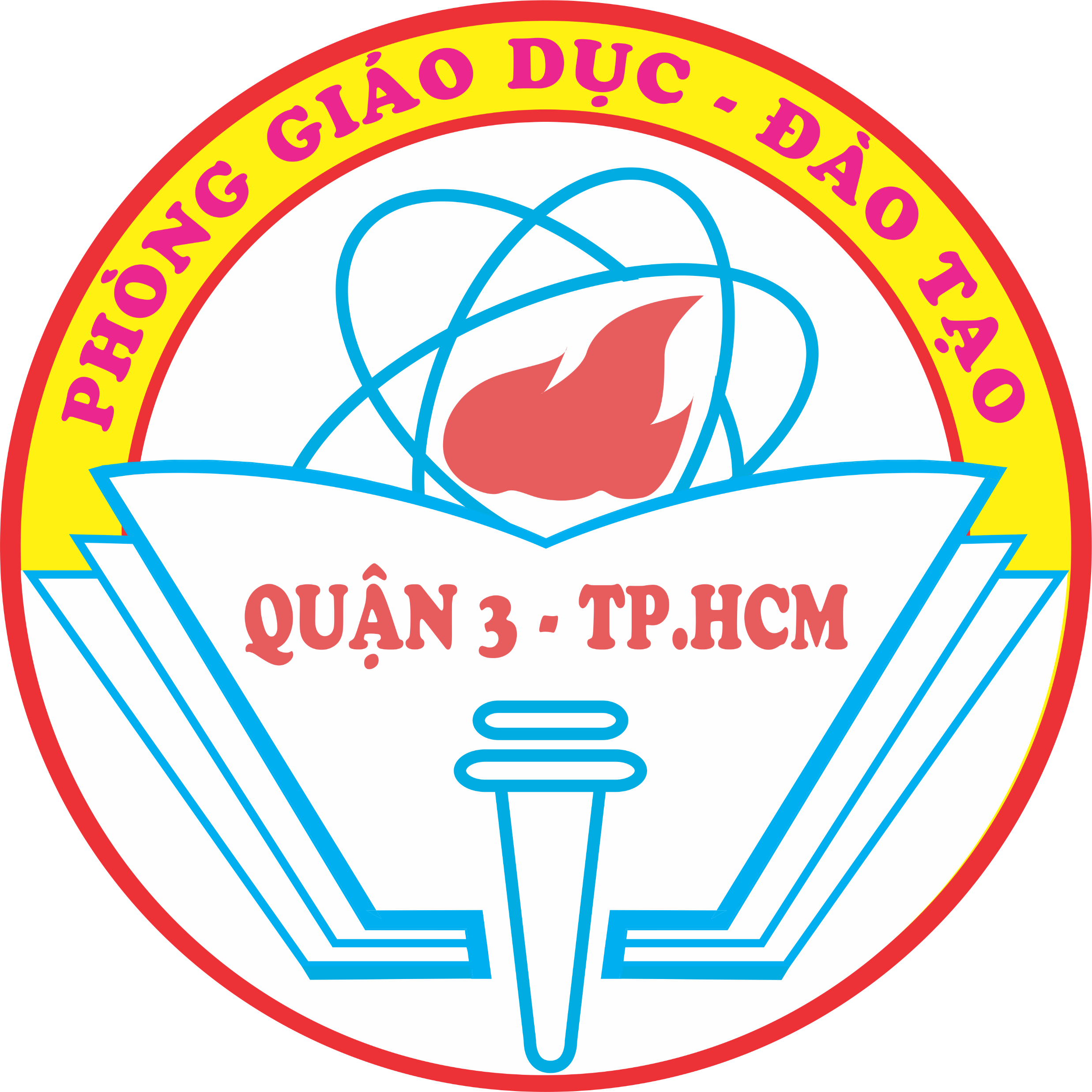 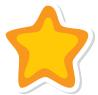 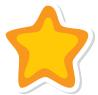 Phát biểu qui tắc nhân một số với một hiệu.
Khi nhân một số với một hiệu, ta có thể lần lượt nhân số đó với số bị trừ và số trừ, rồi trừ hai kết quả cho nhau.
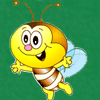 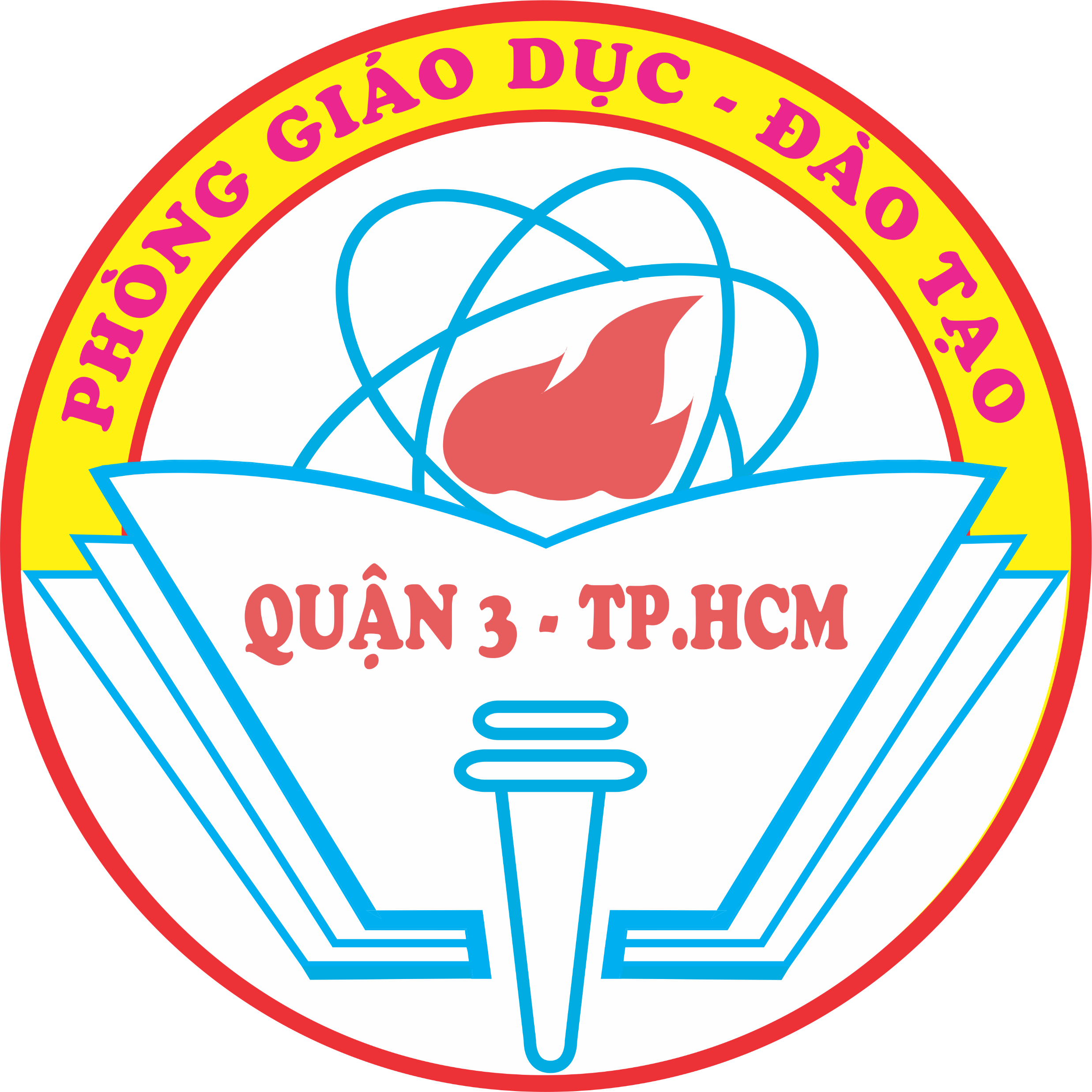 Em hãy chọn biểu tượng thể hiện mức độ yêu thích bài học của em:
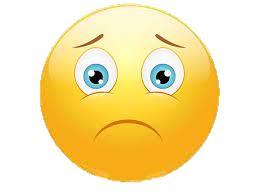 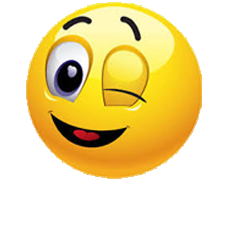 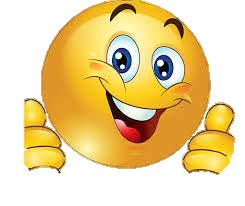 Rất hài lòng
Hài lòng
Chưa hài lòng
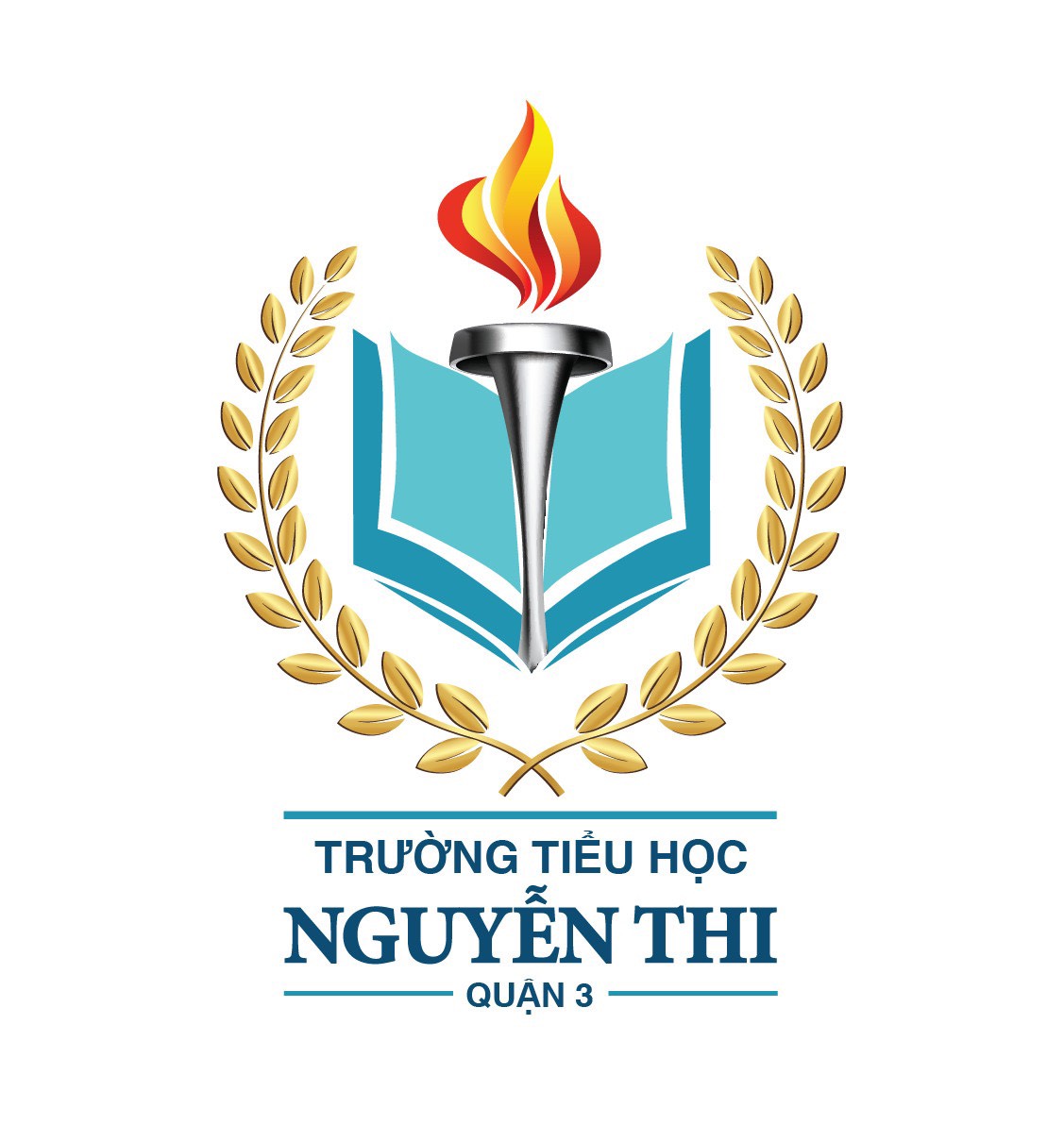 ỦY BAN NHÂN DÂN QUẬN 3TRƯỜNG TIỂU HỌC NGUYỄN THI
XIN CHÂN THÀNH CÁM ƠN
Giáo viên thực hiện: Đồng Thị Thanh Thuỷ
Trang website của trường Nguyễn Thi https://thnguyenthiq3.hcm.edu.vn